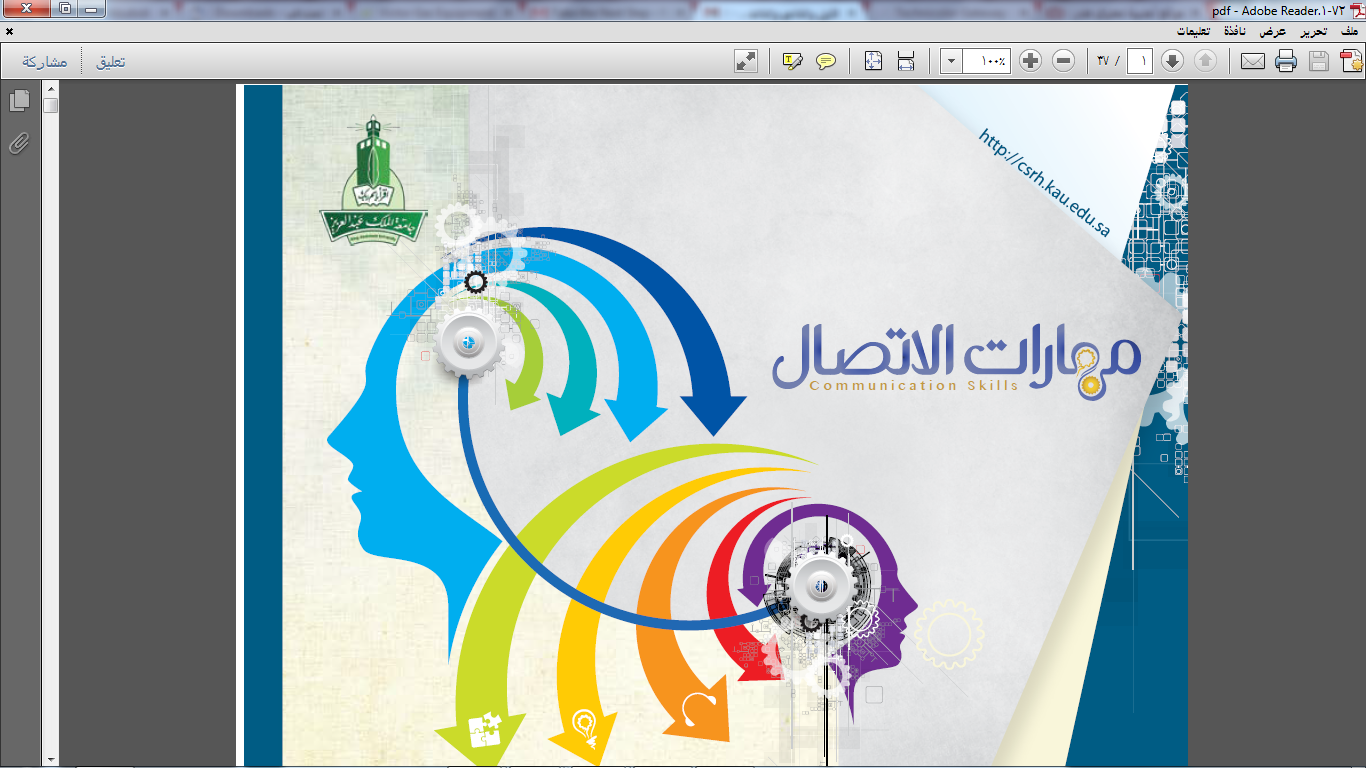 مهارات الاتصال
101
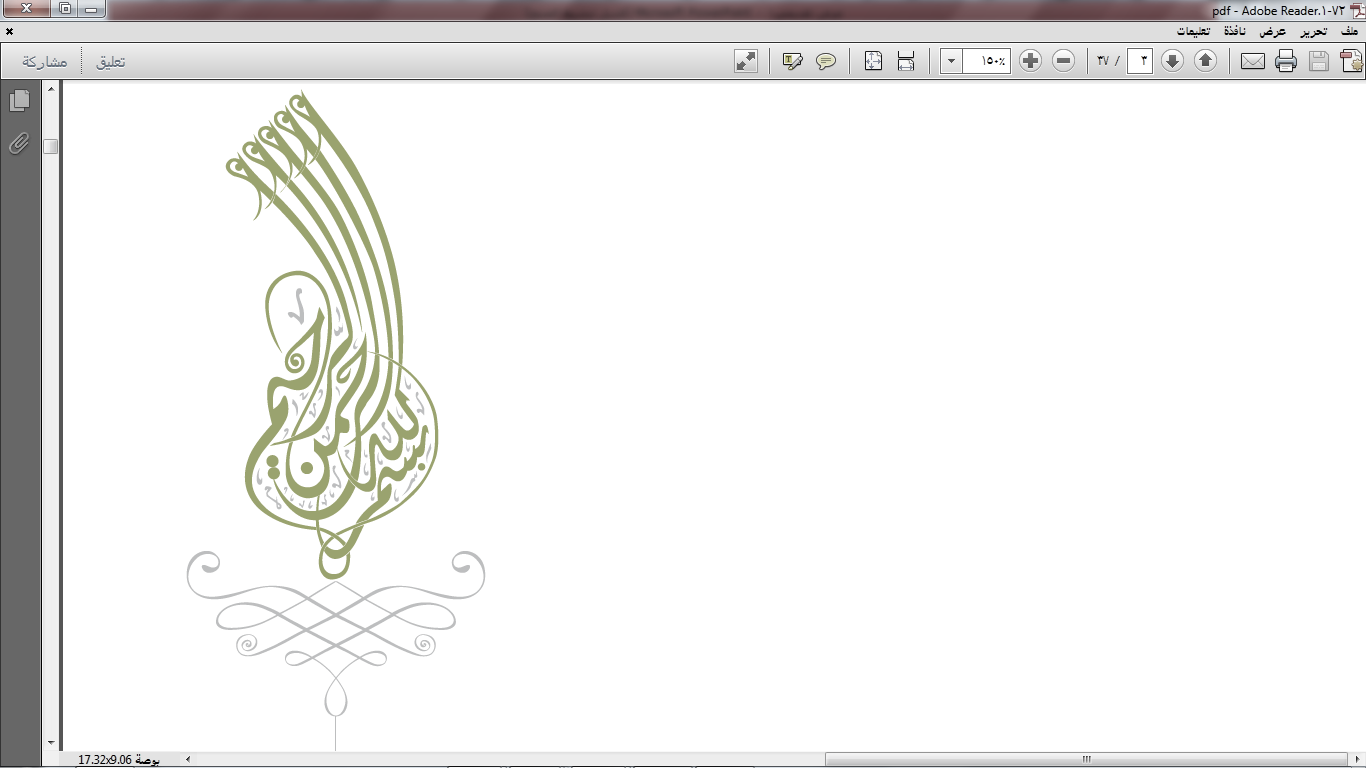 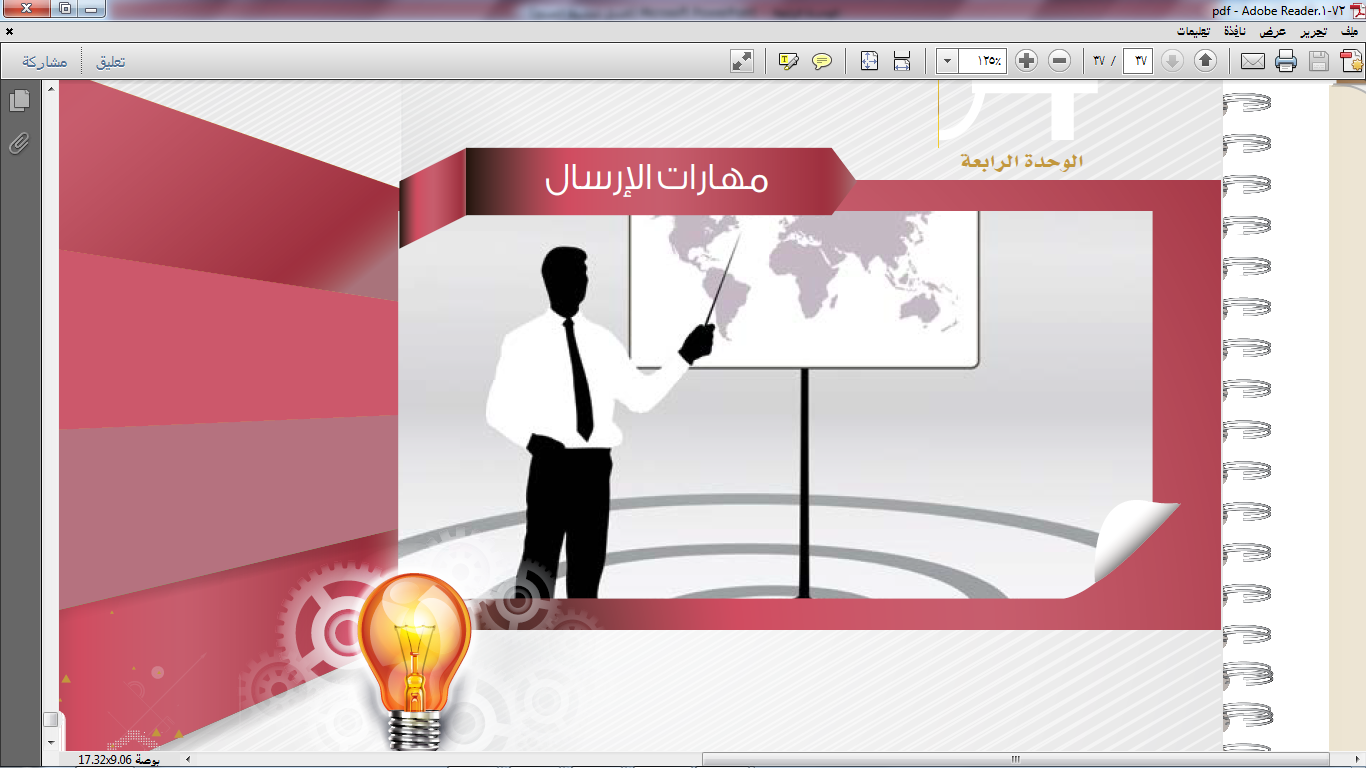 مهارات الإرسال ، تشمل:
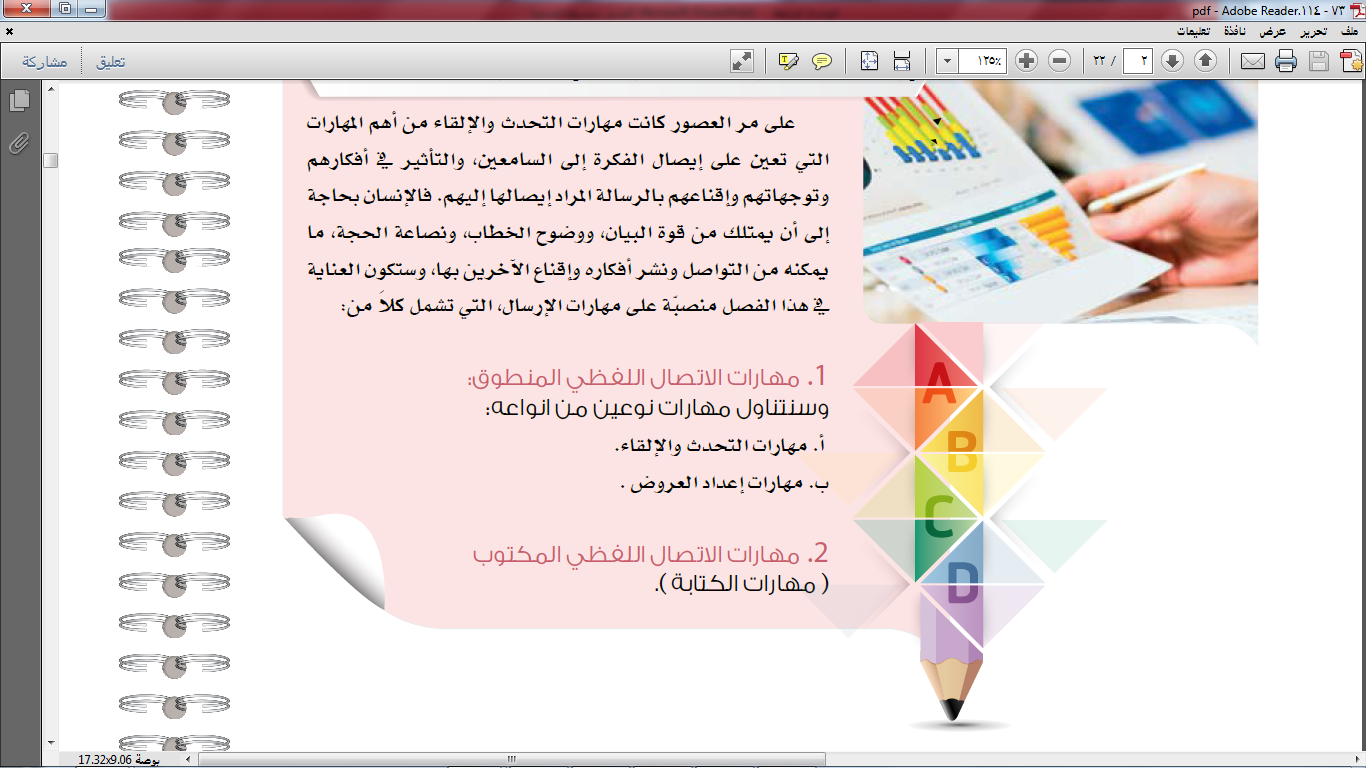 تعريف الاتصال اللفظي المنطوق :
هو تبادل اللغة المنطوقة بين أطراف الاتصال 

للوصول إلى أكبر قدر من الفهم المشترك للمعنى الذي تثيره الألفاظ لدى أطراف الاتصال.
مميزات الاتصال اللفظي المنطوق :
الاتصال اللفظي المنطوق هو: وسيلة شائعة في التواصل 
إن  التوافق في اللغة شرط أساسي لحدوثه 
الإتصال اللفظي المنطوق يعتمد على الثروة اللغوية لدى المتحدث 
الاتصال اللفظي المنطوق يتأثر بشكل واضح بالعوامل غير اللفظية
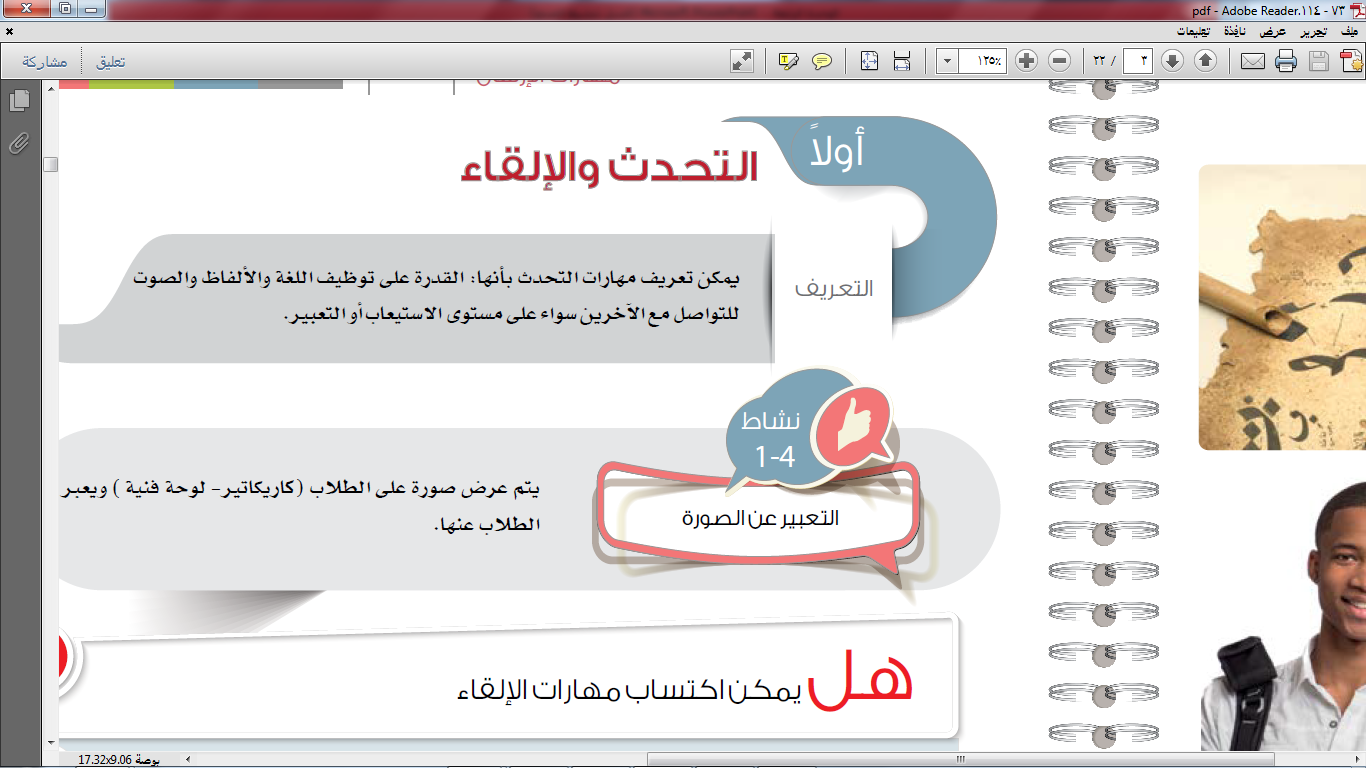 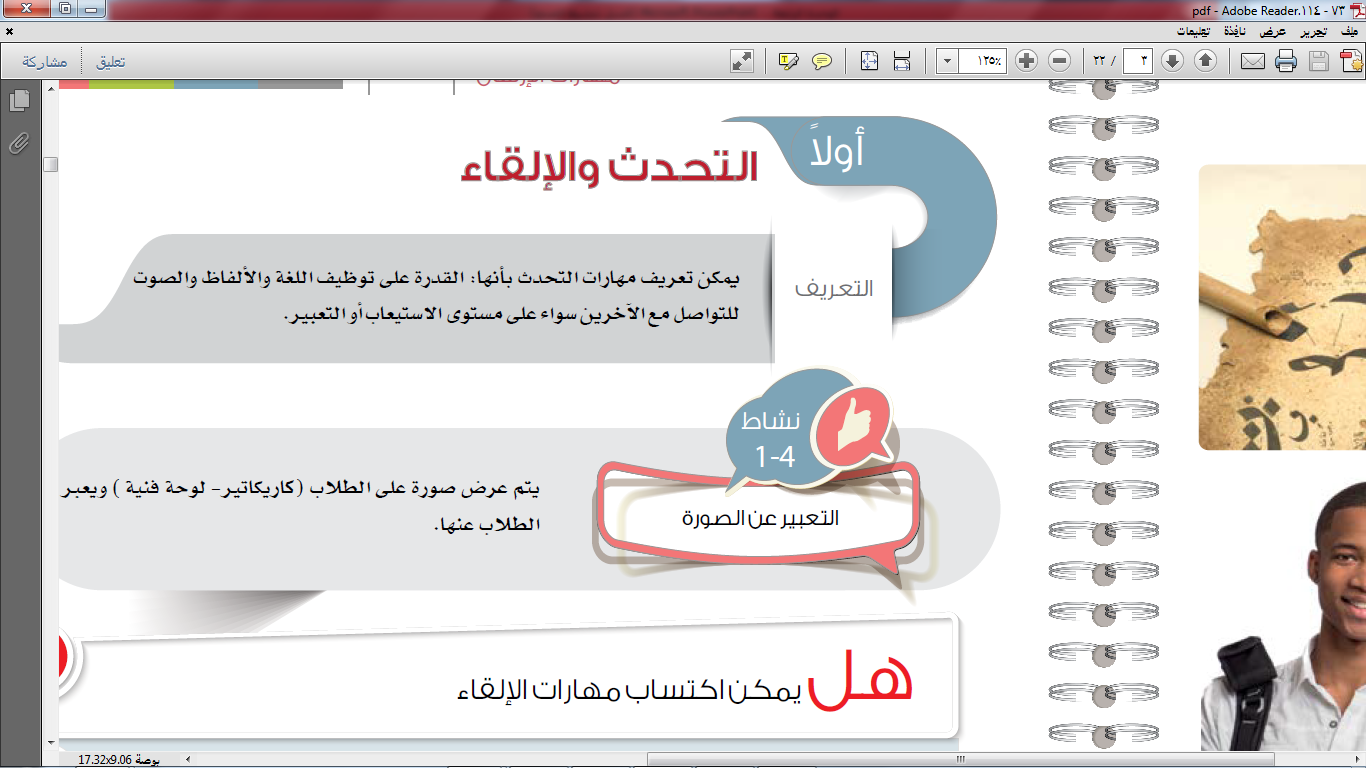 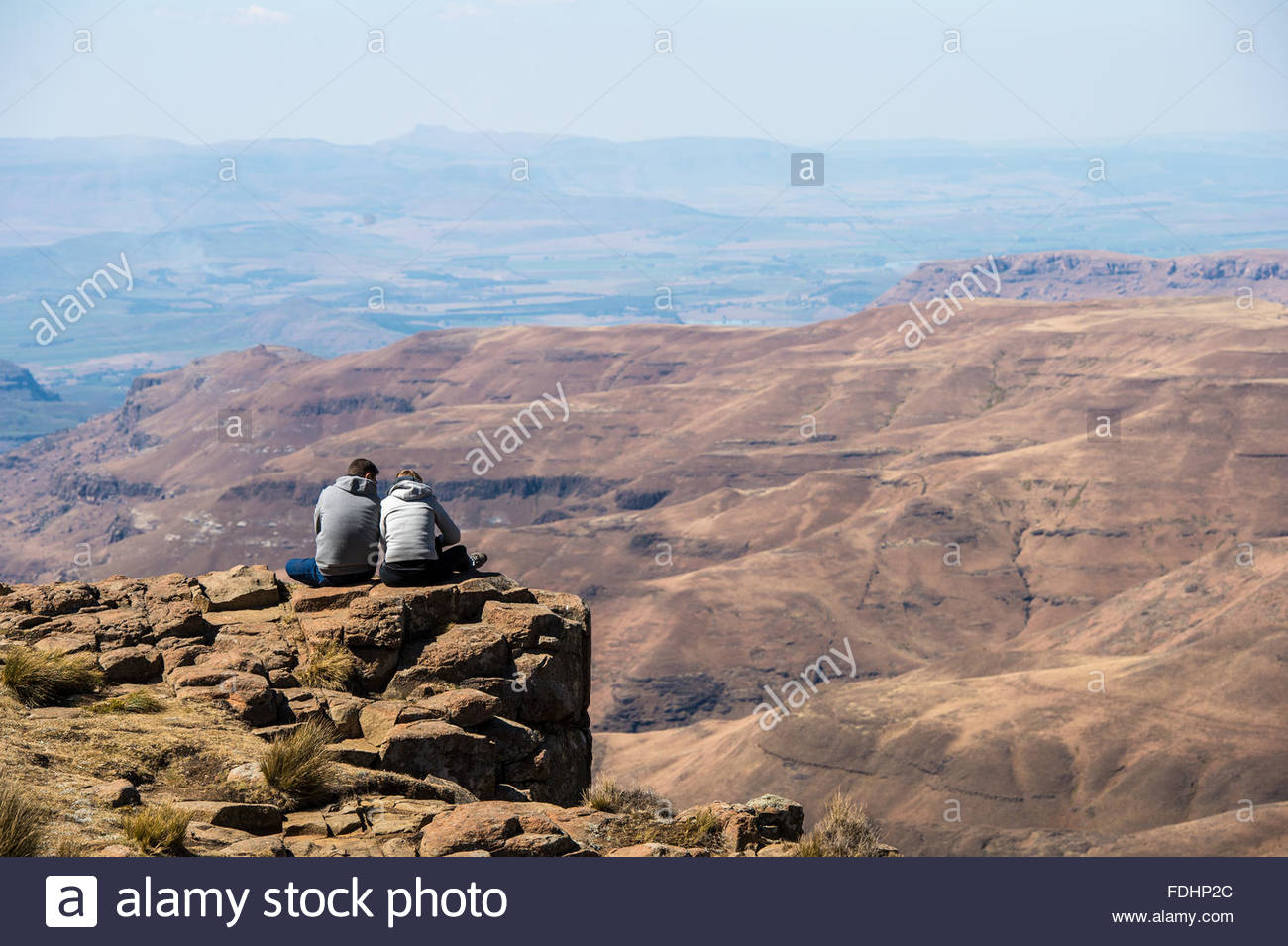 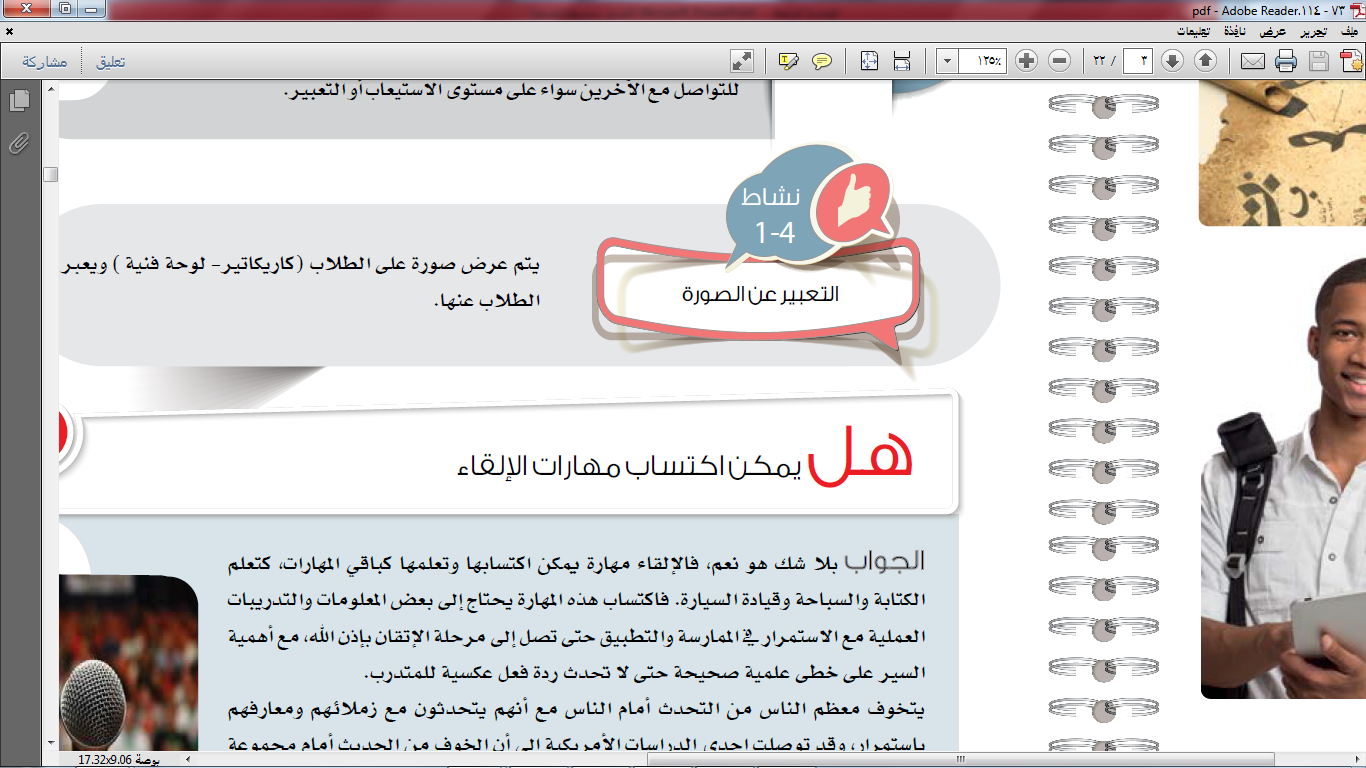 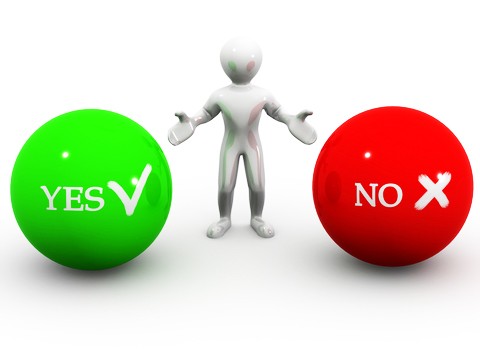 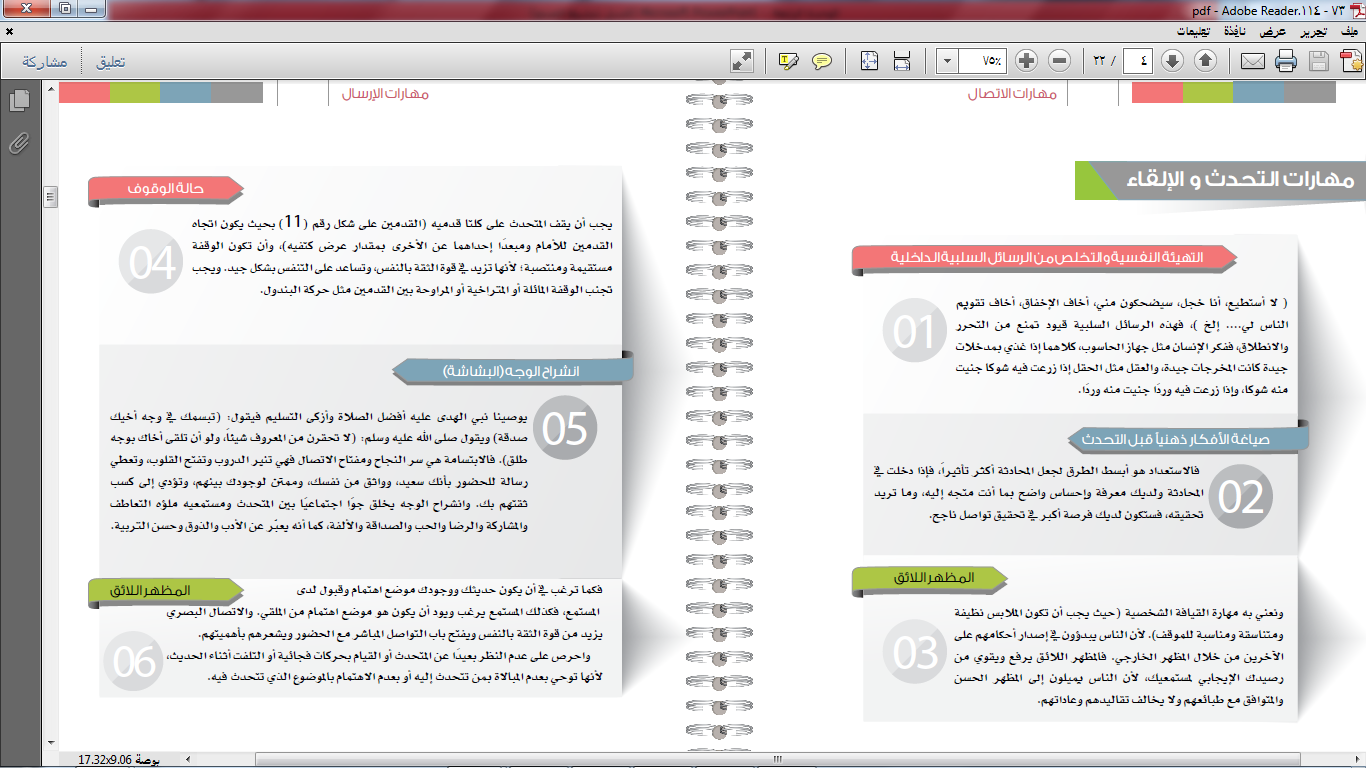 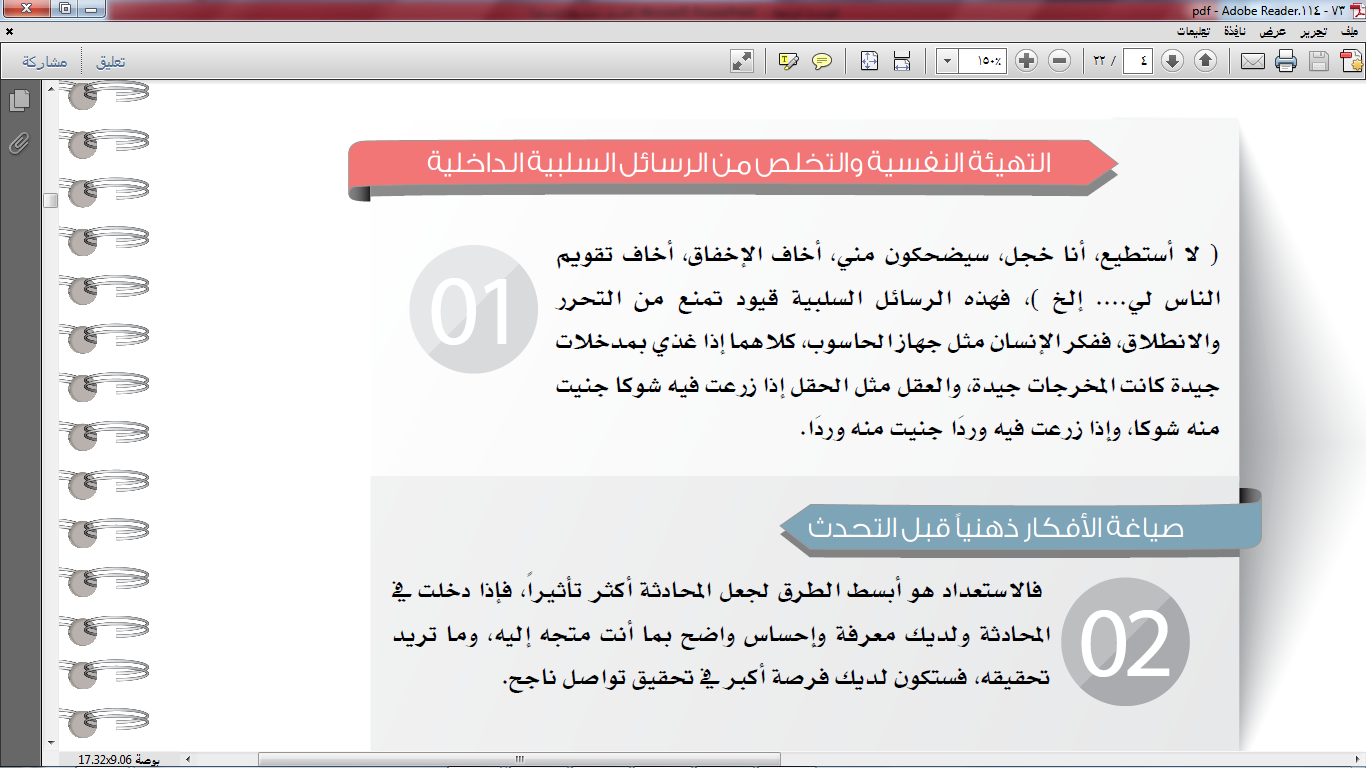 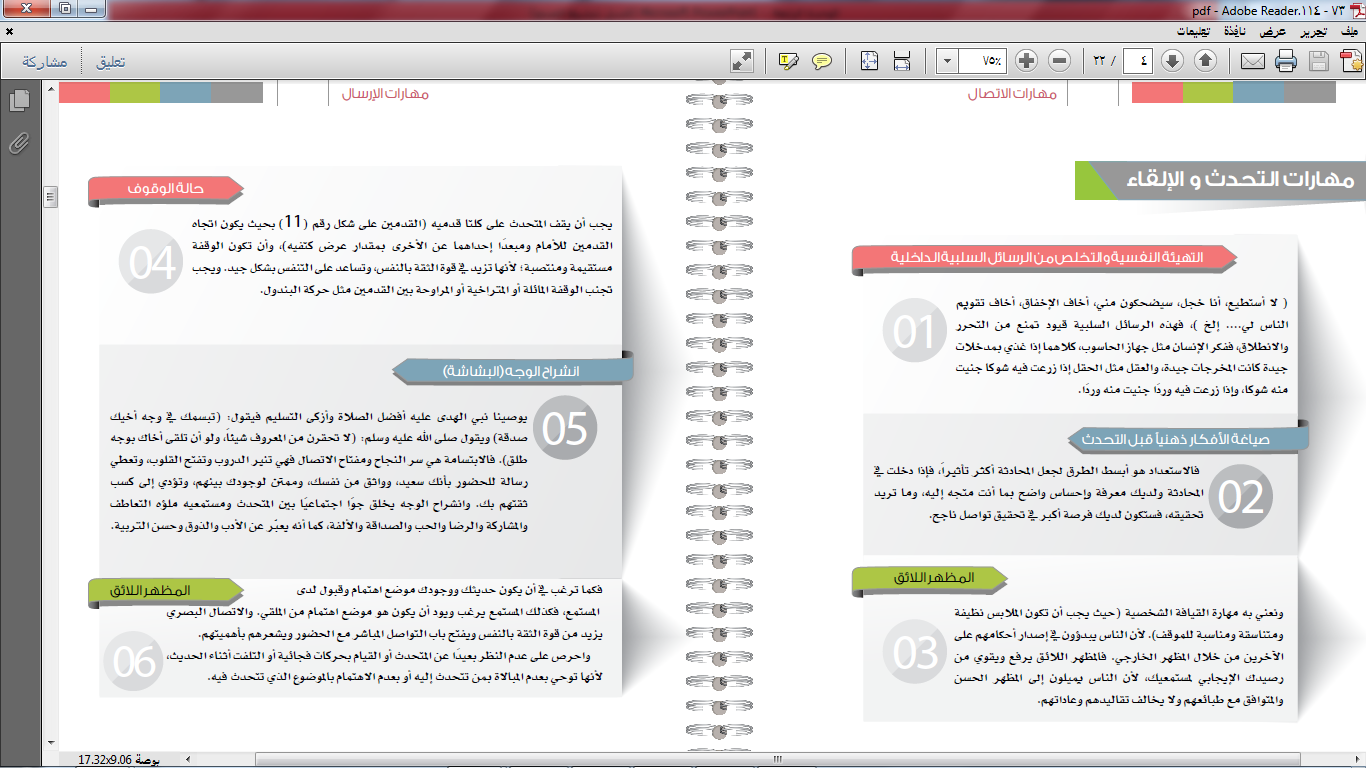 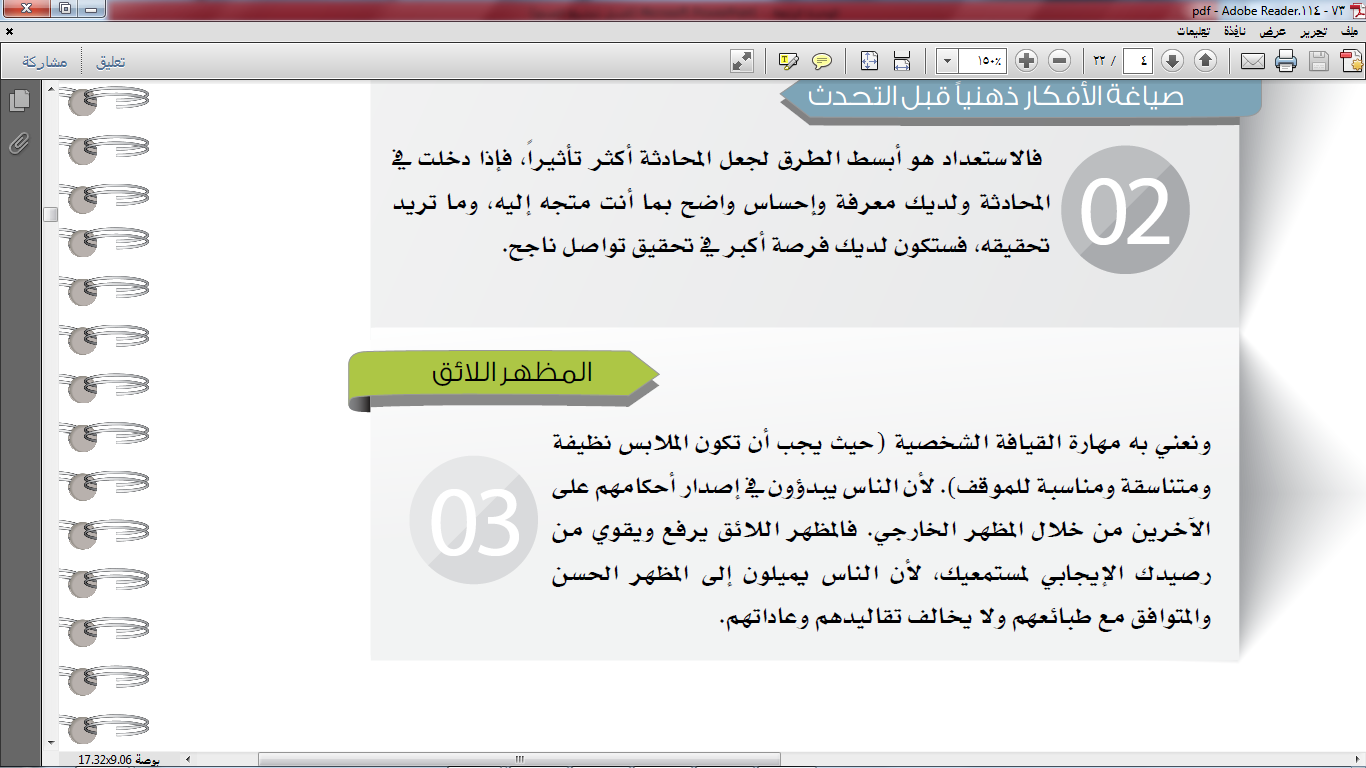 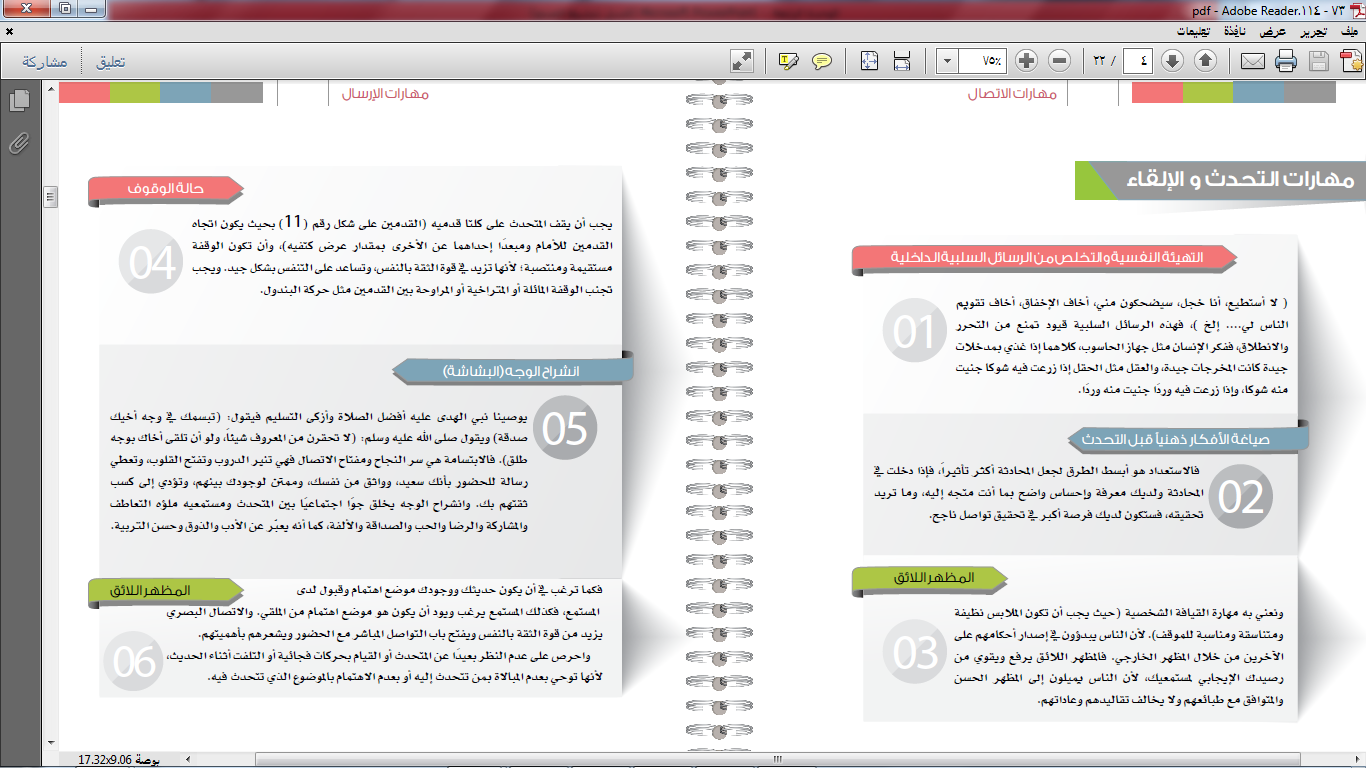 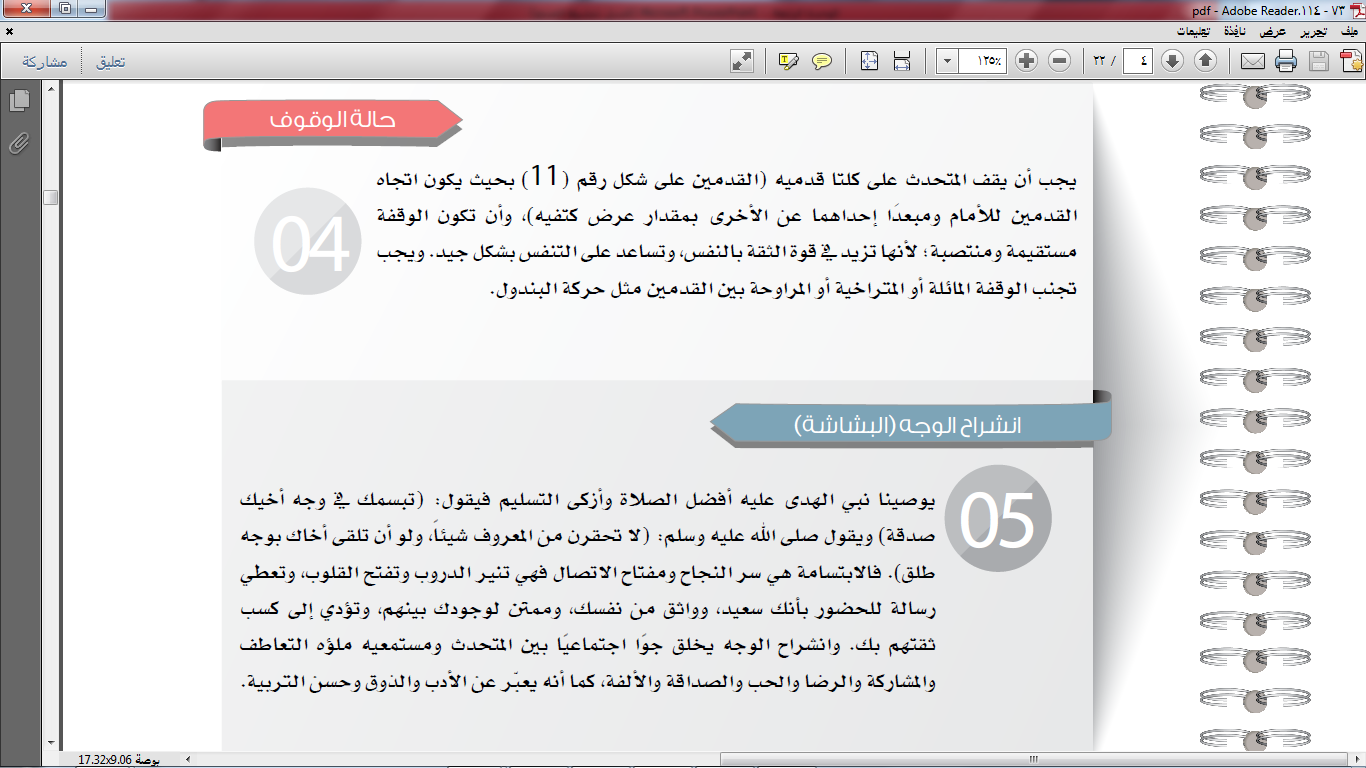 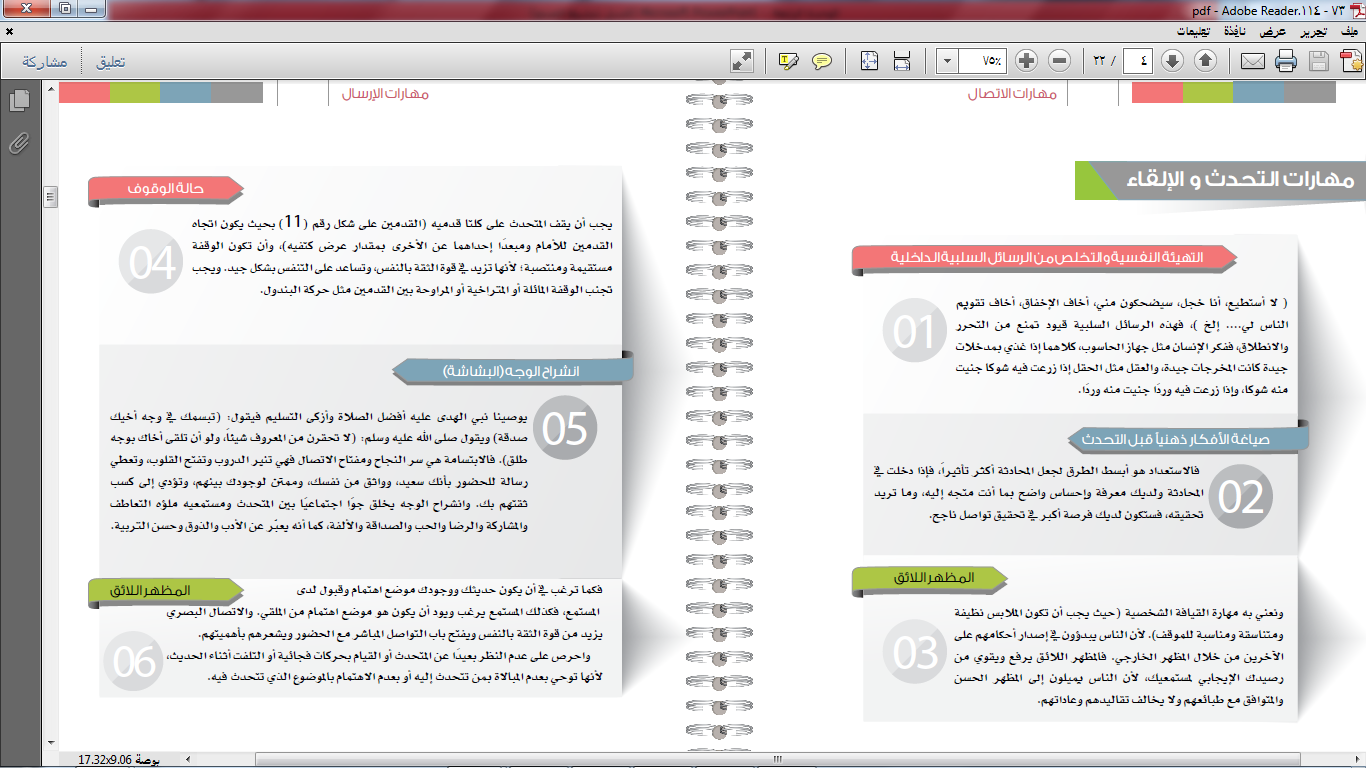 المحاضرة القادمة.....
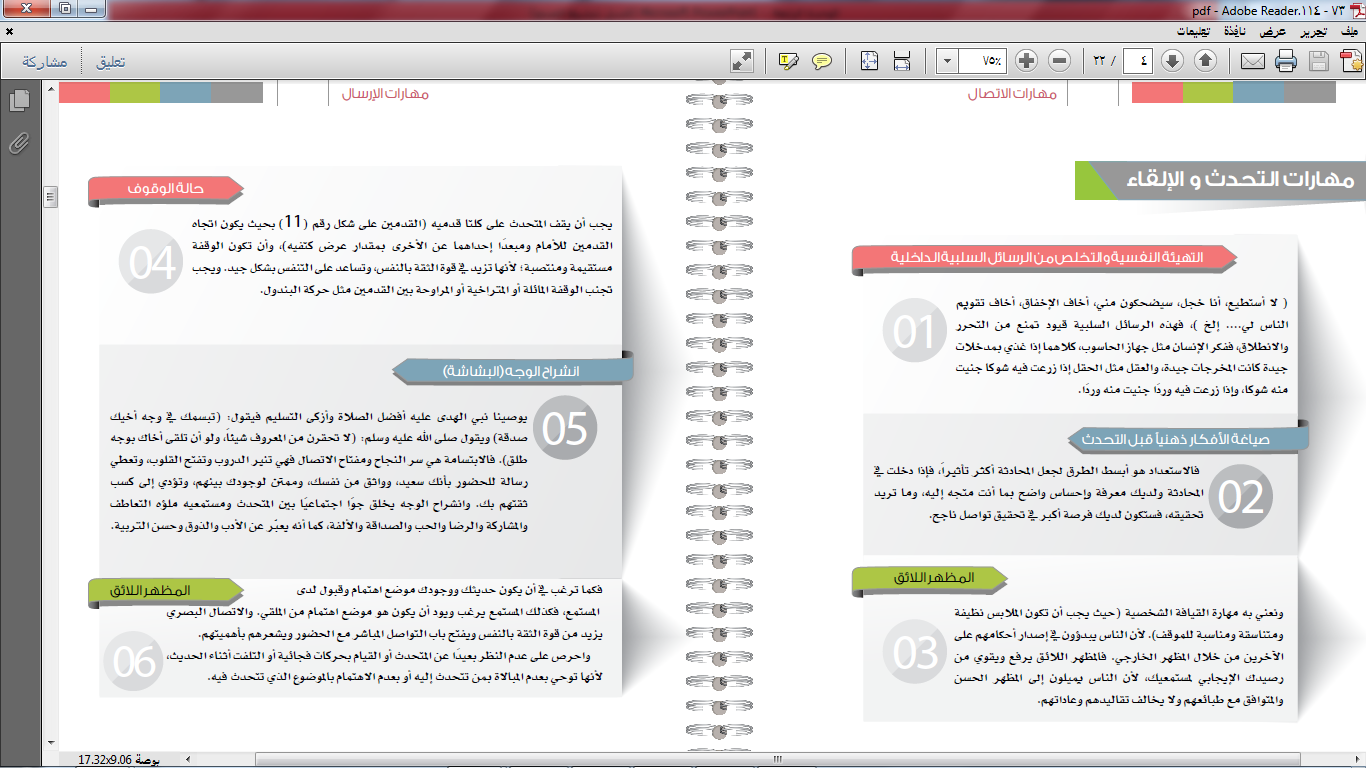 الاتصال البصري
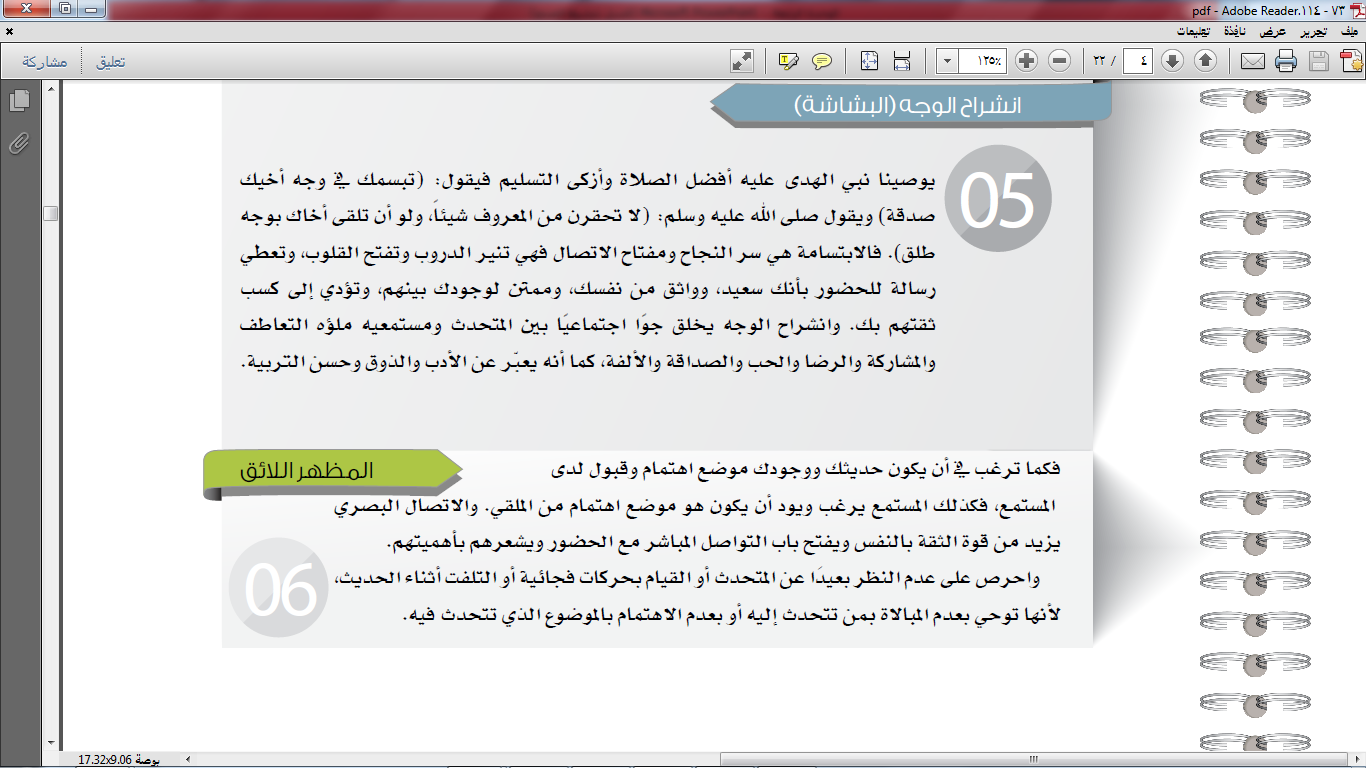 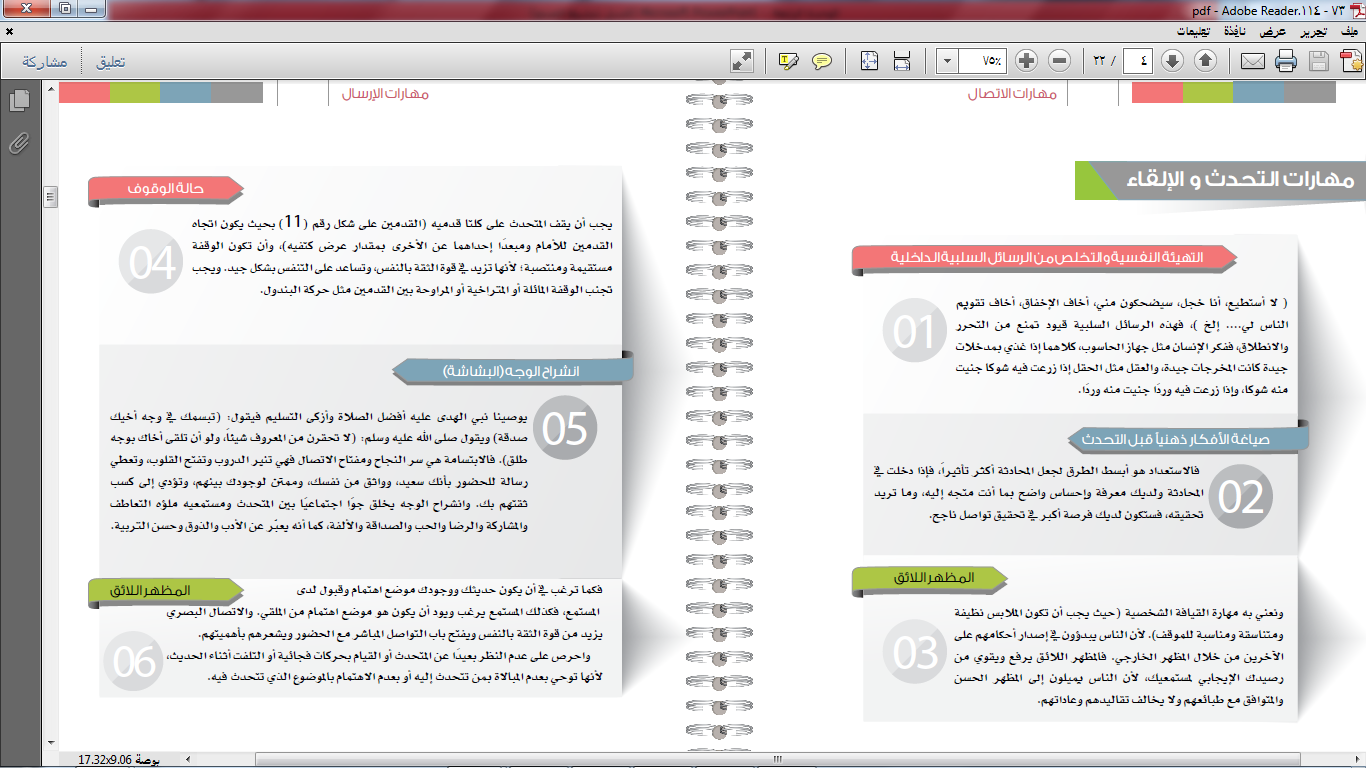 اللغة
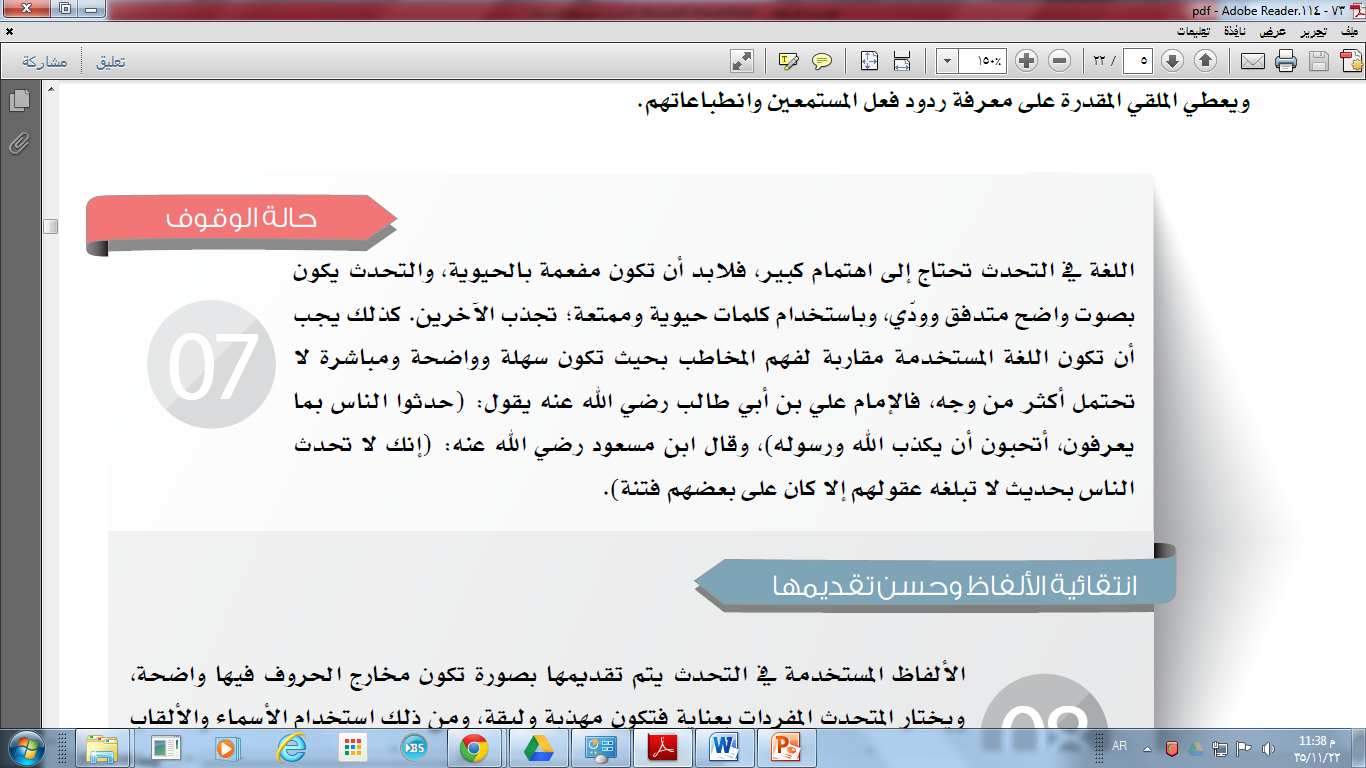 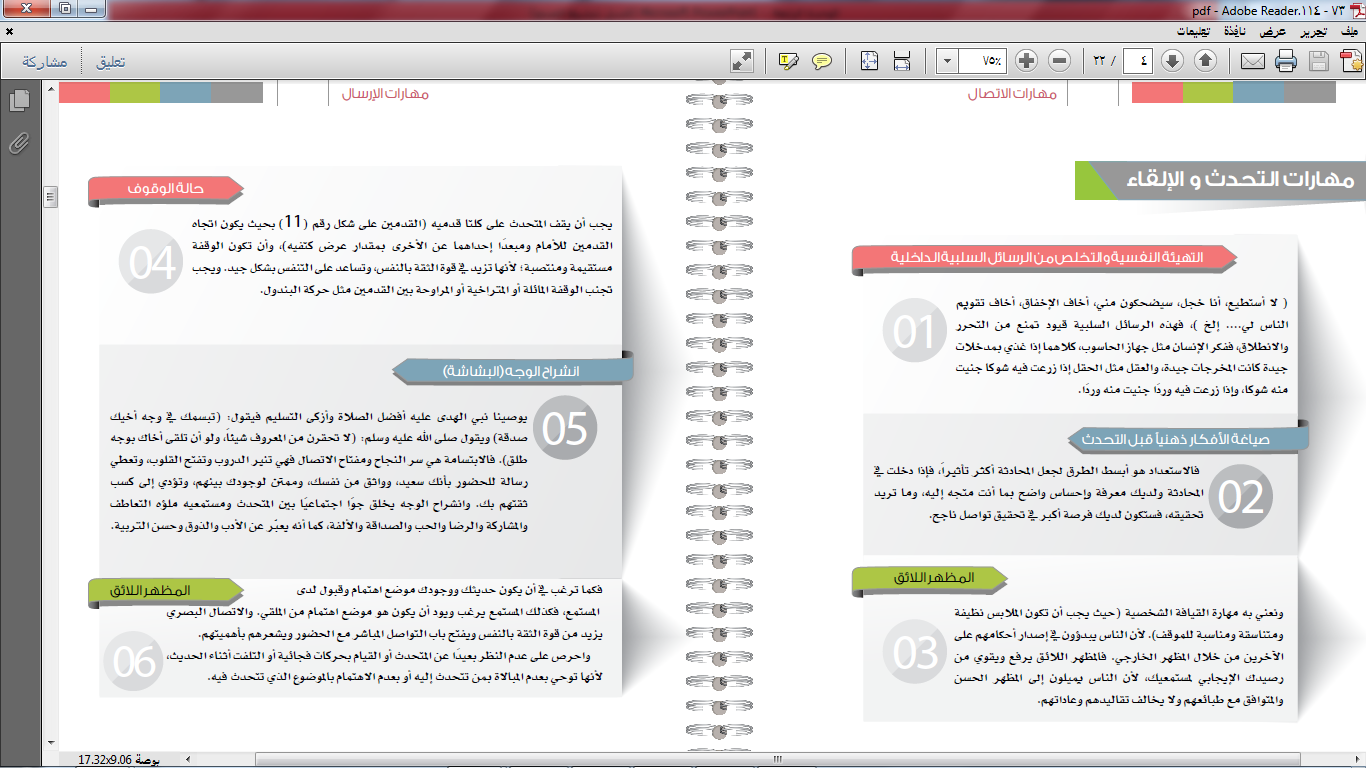 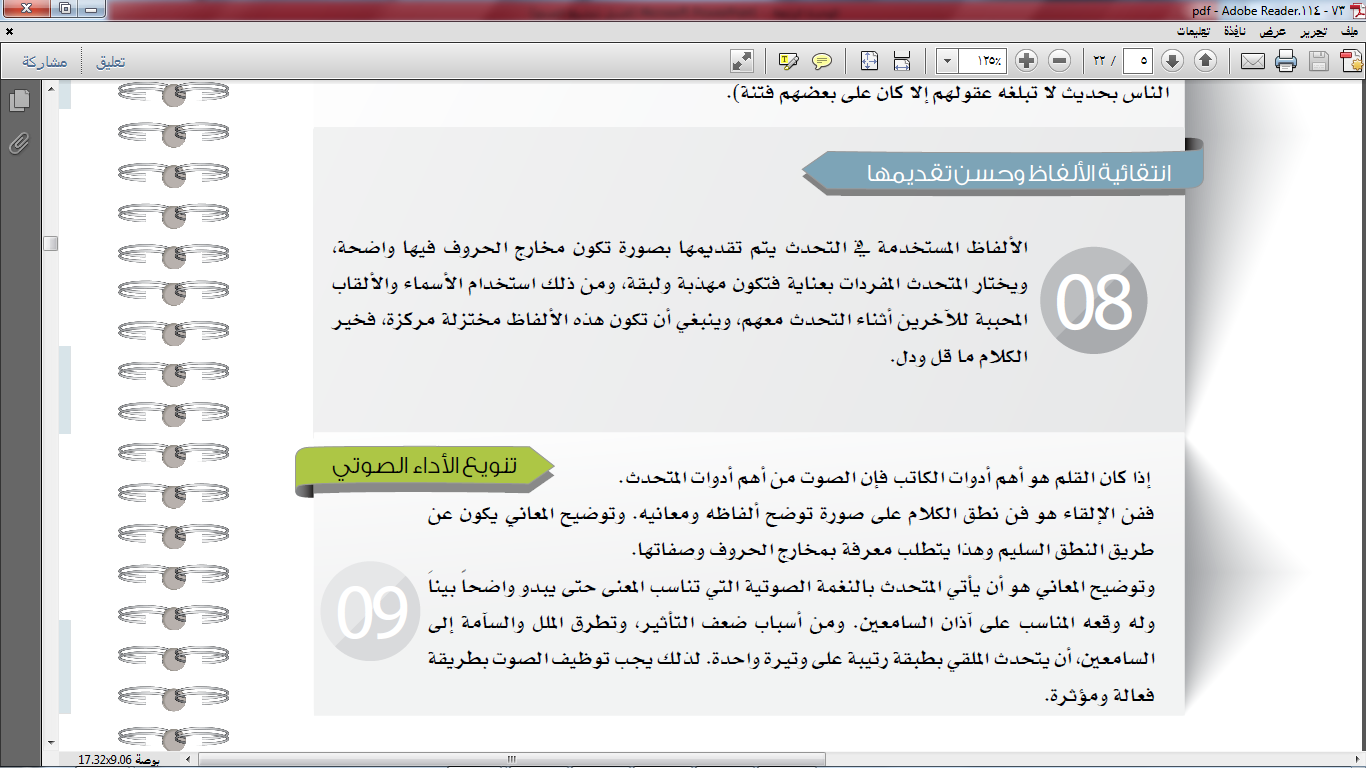 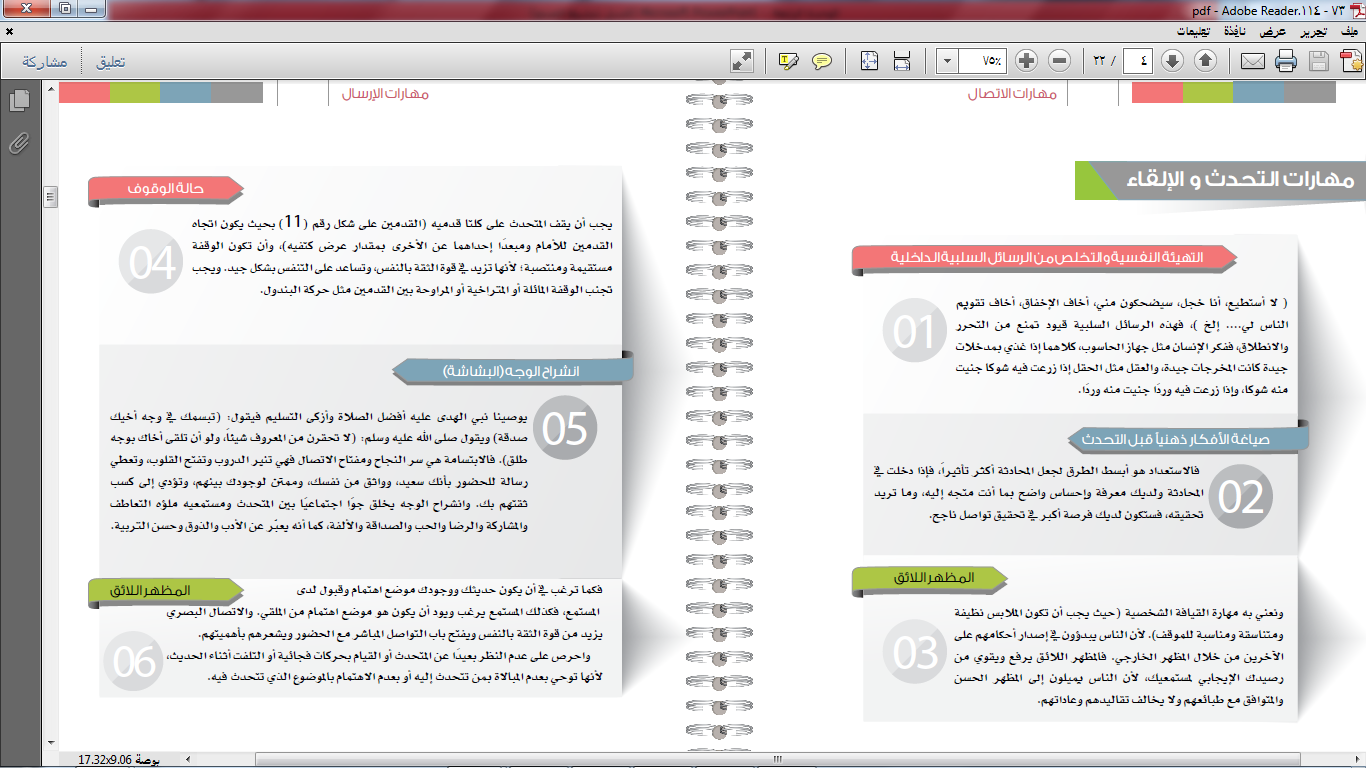 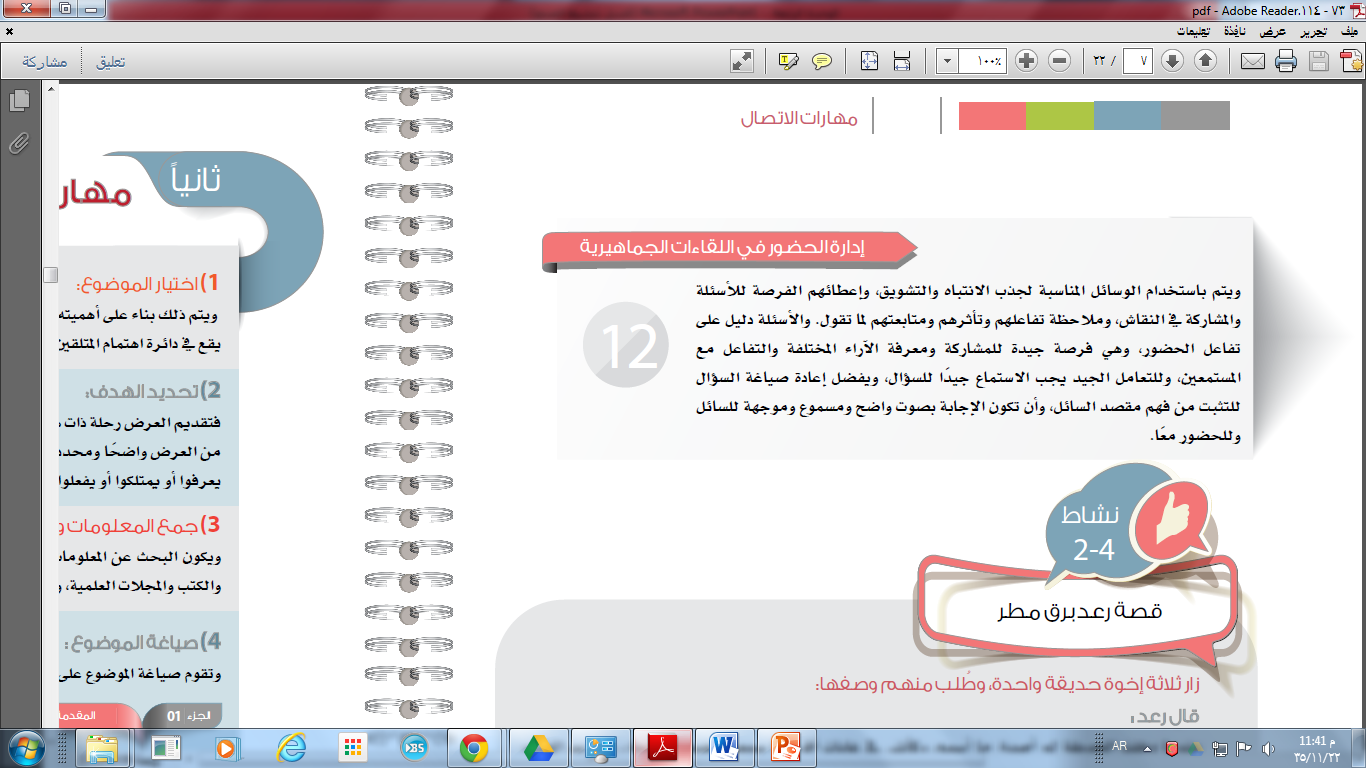 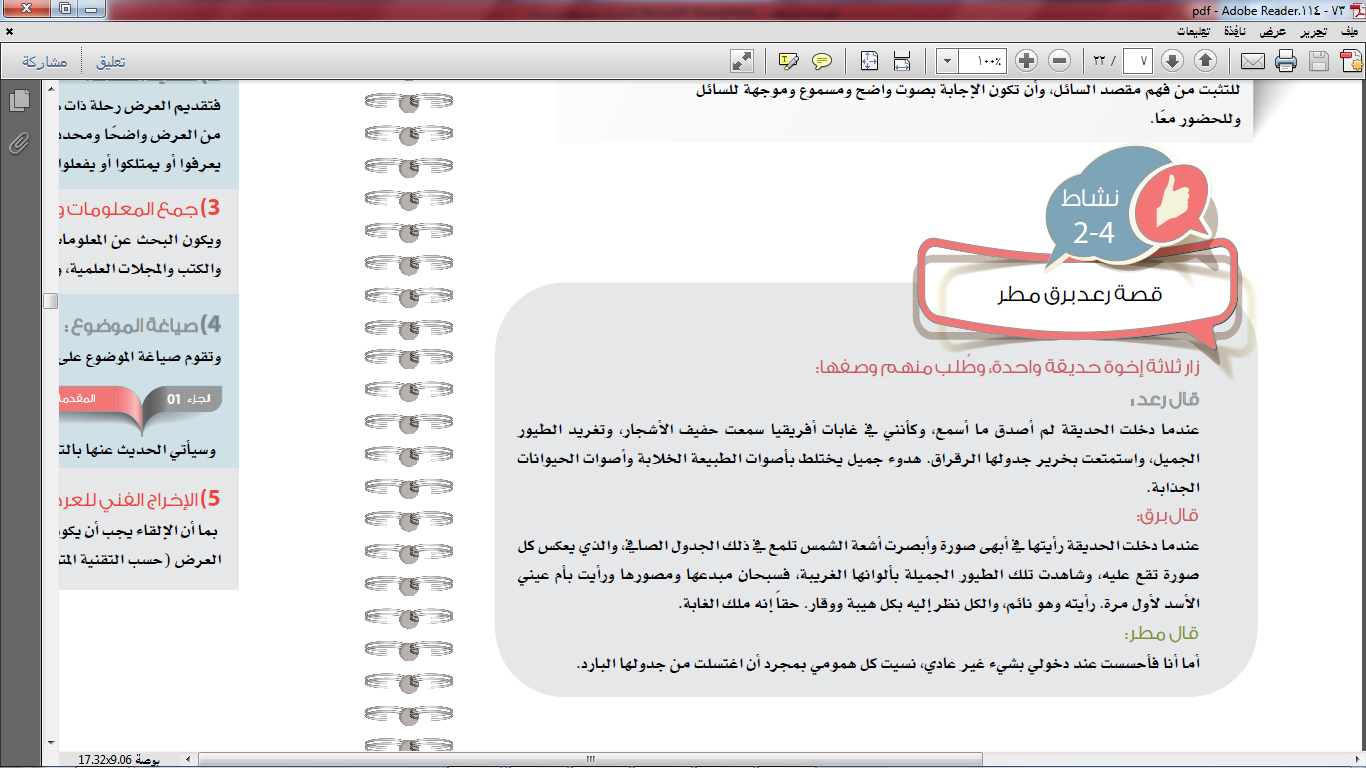 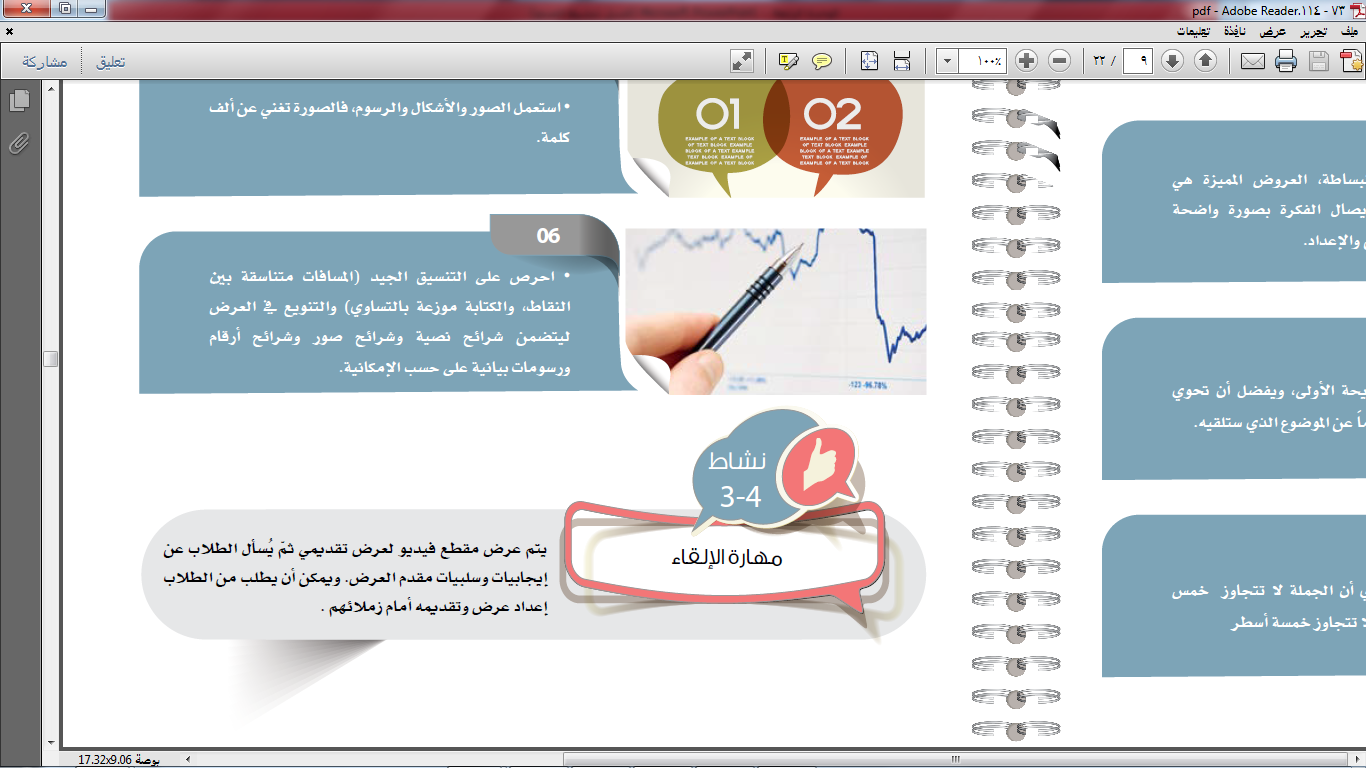 https://youtu.be/wfhXWkPodQ4
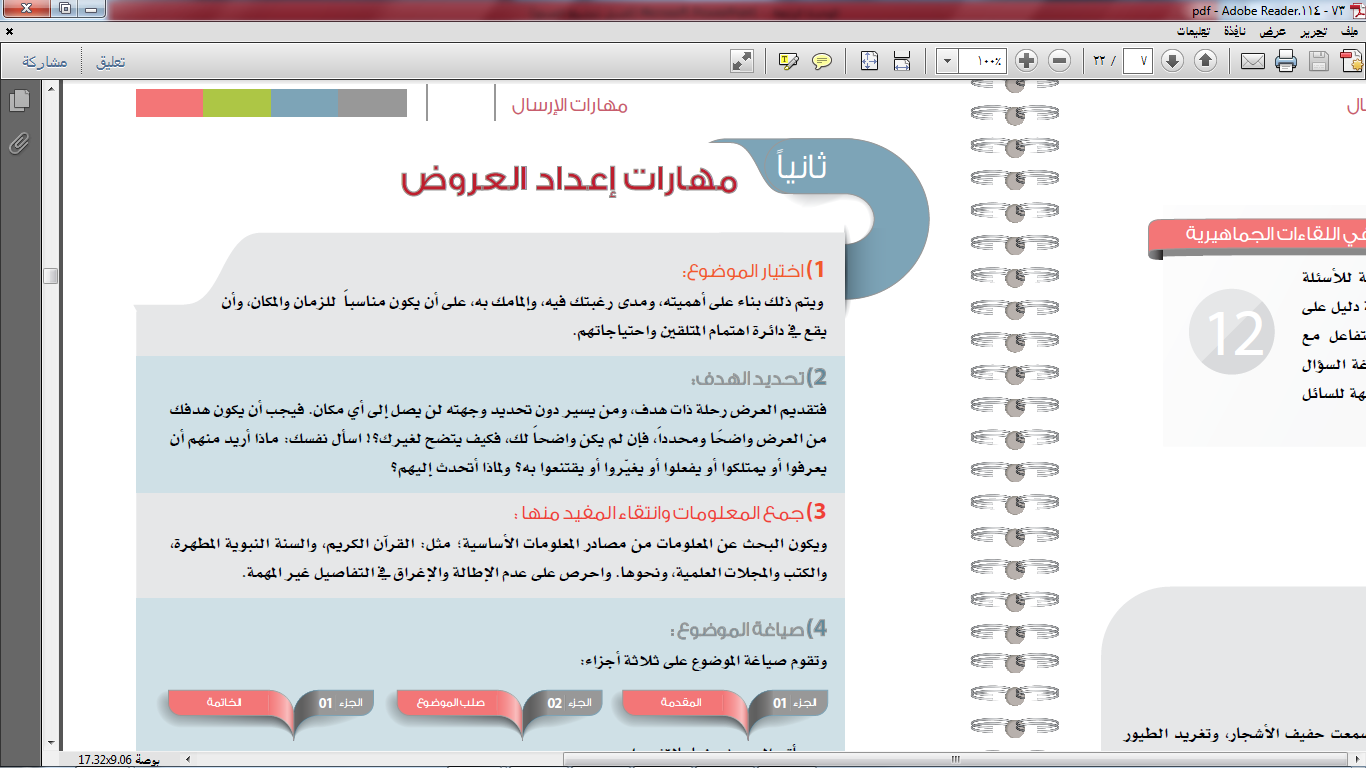 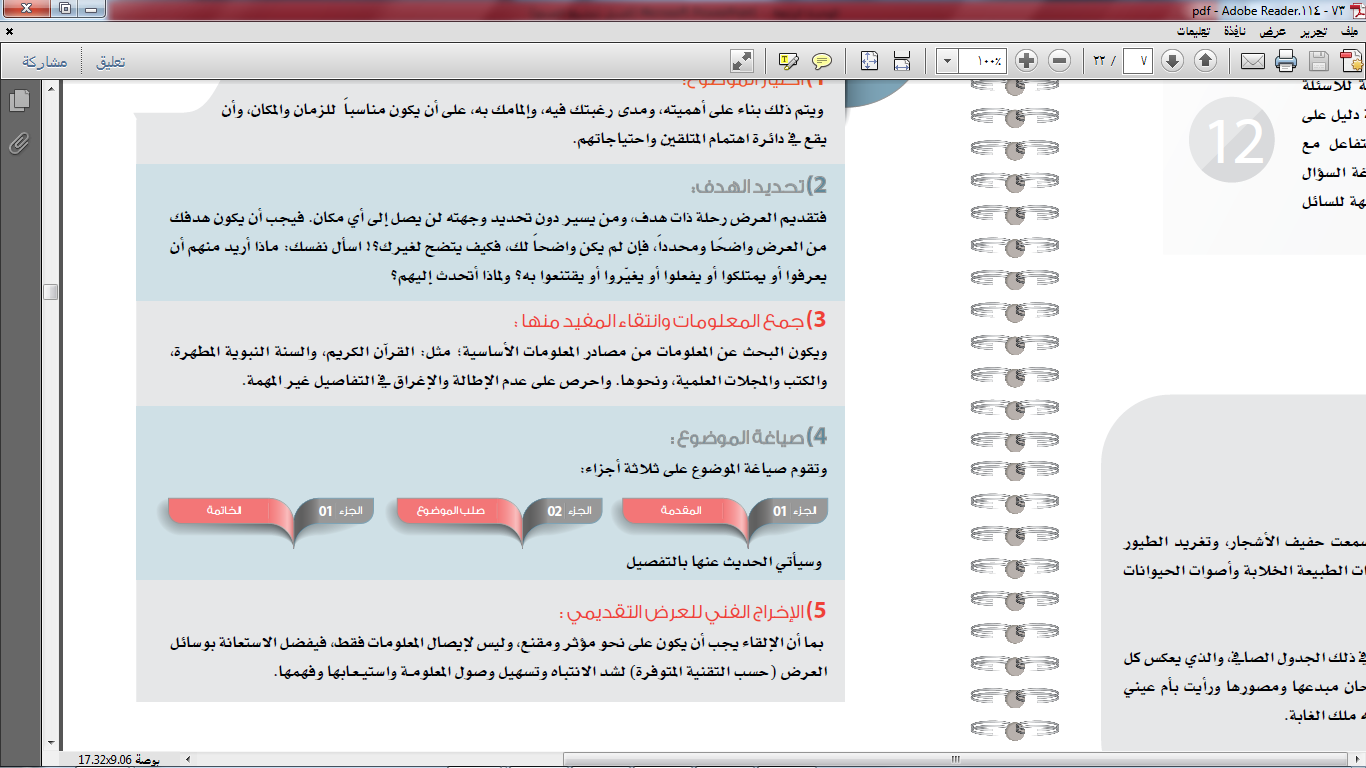 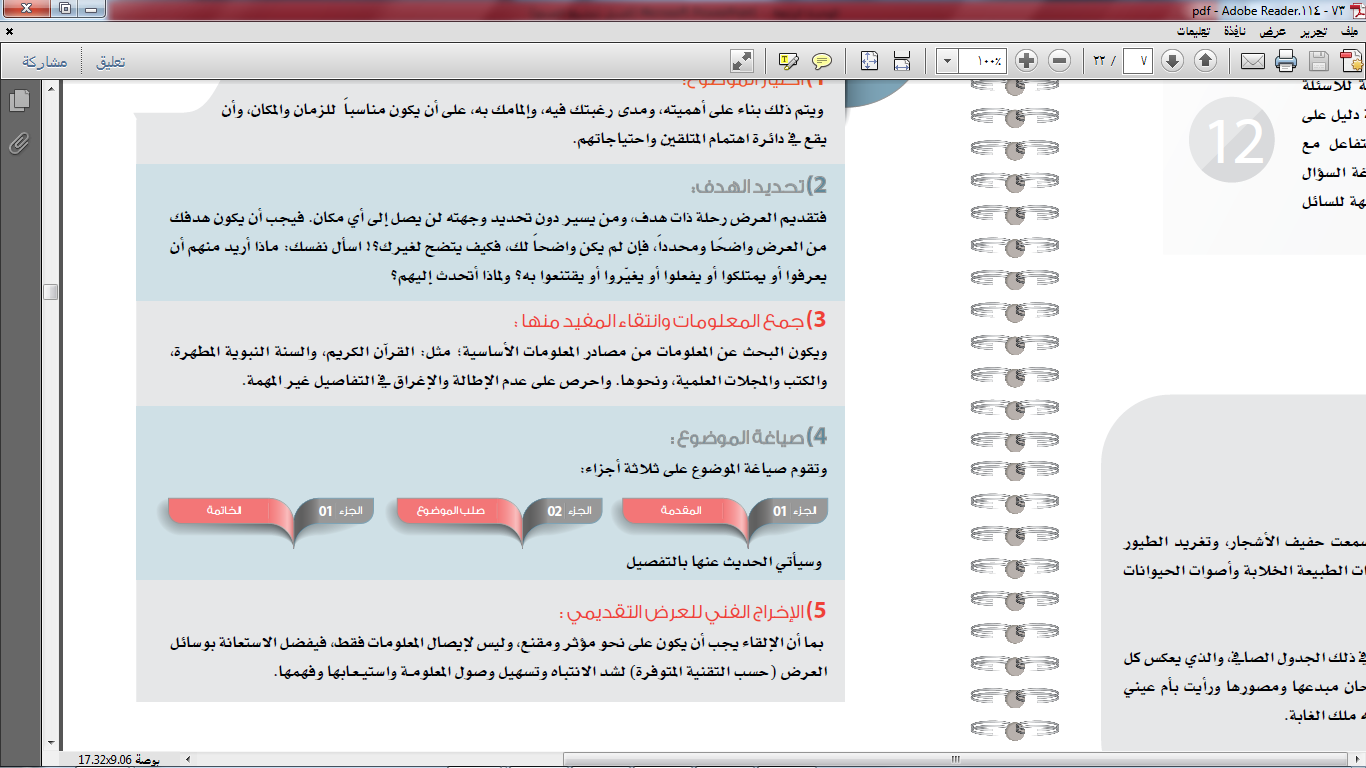 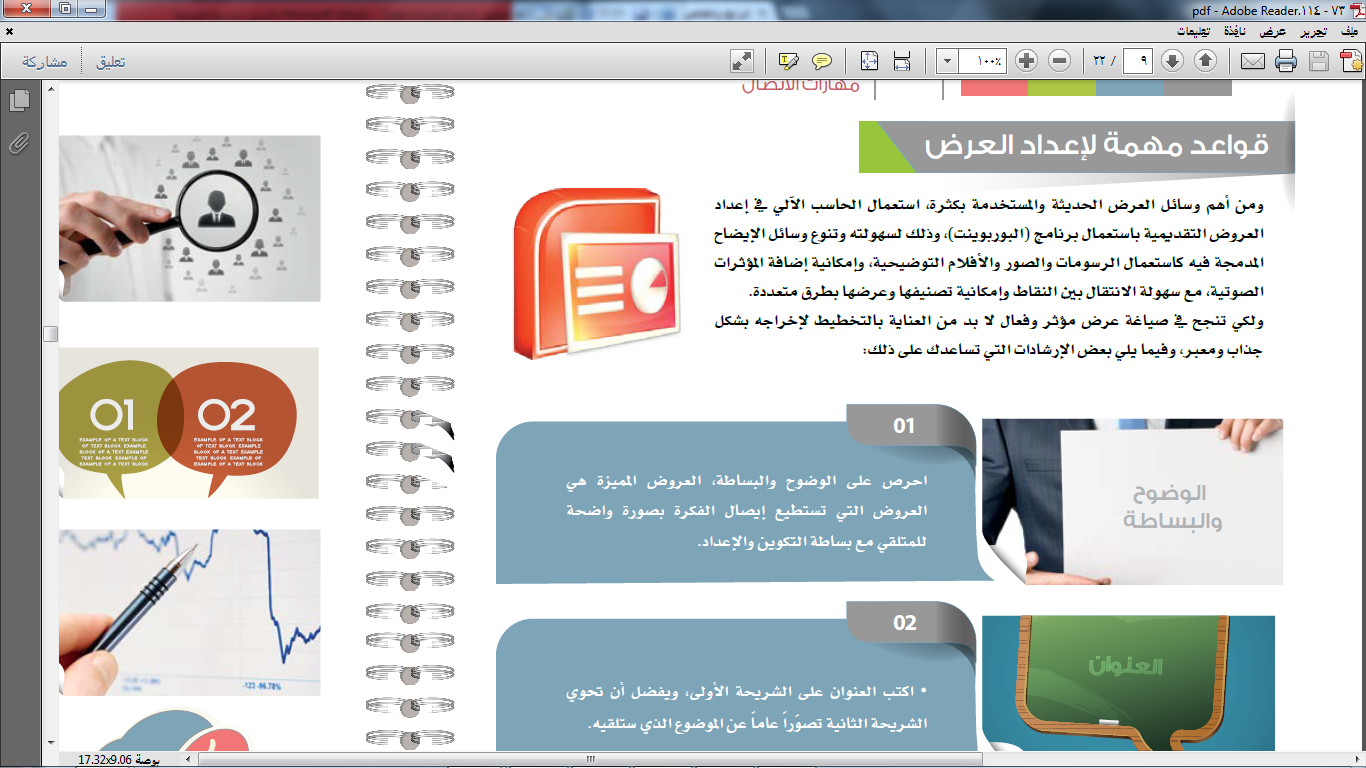 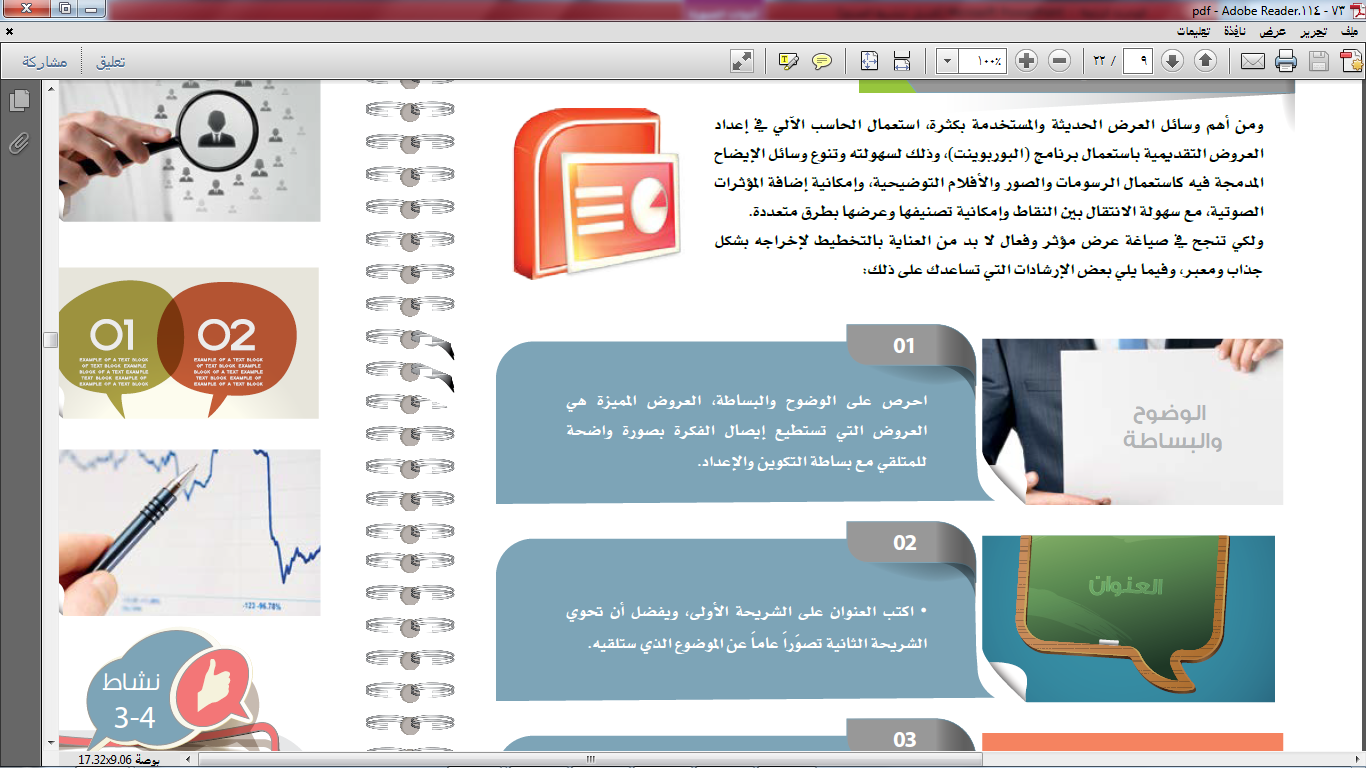 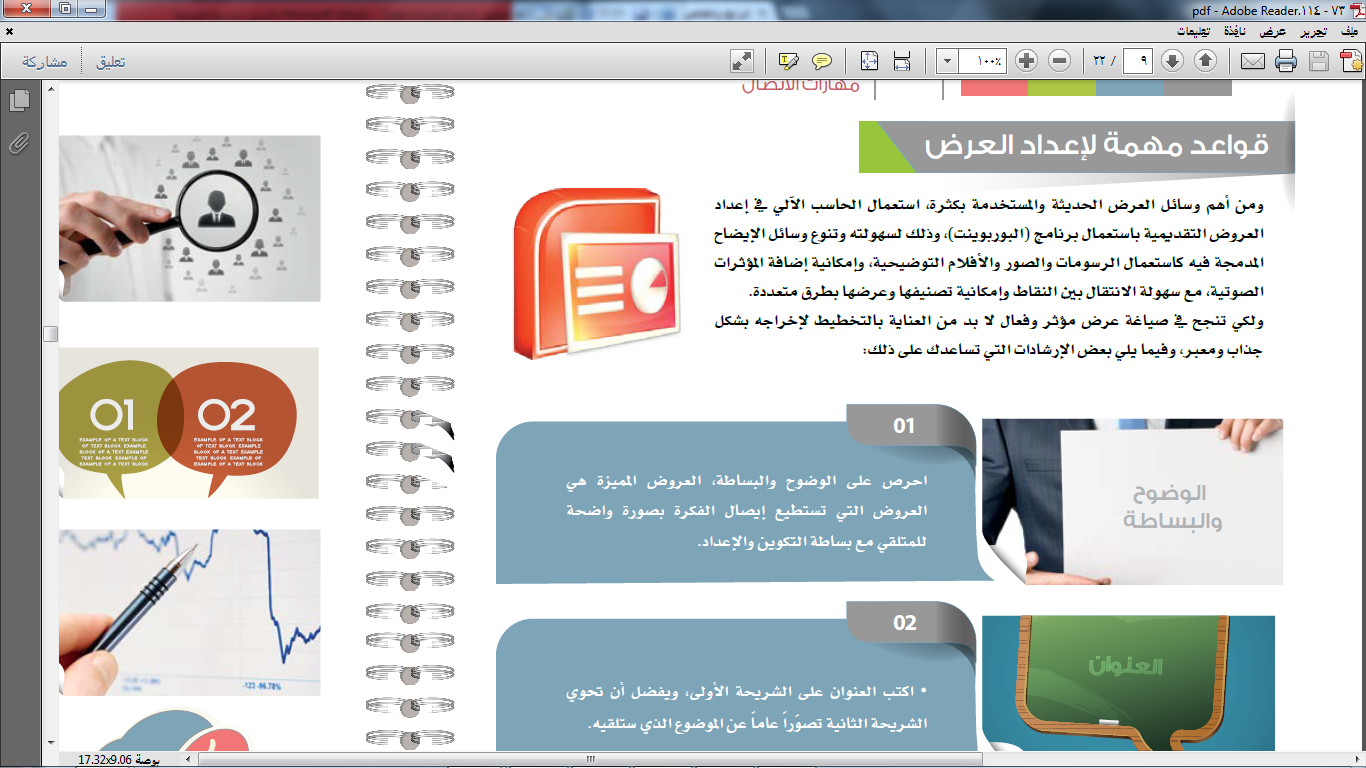 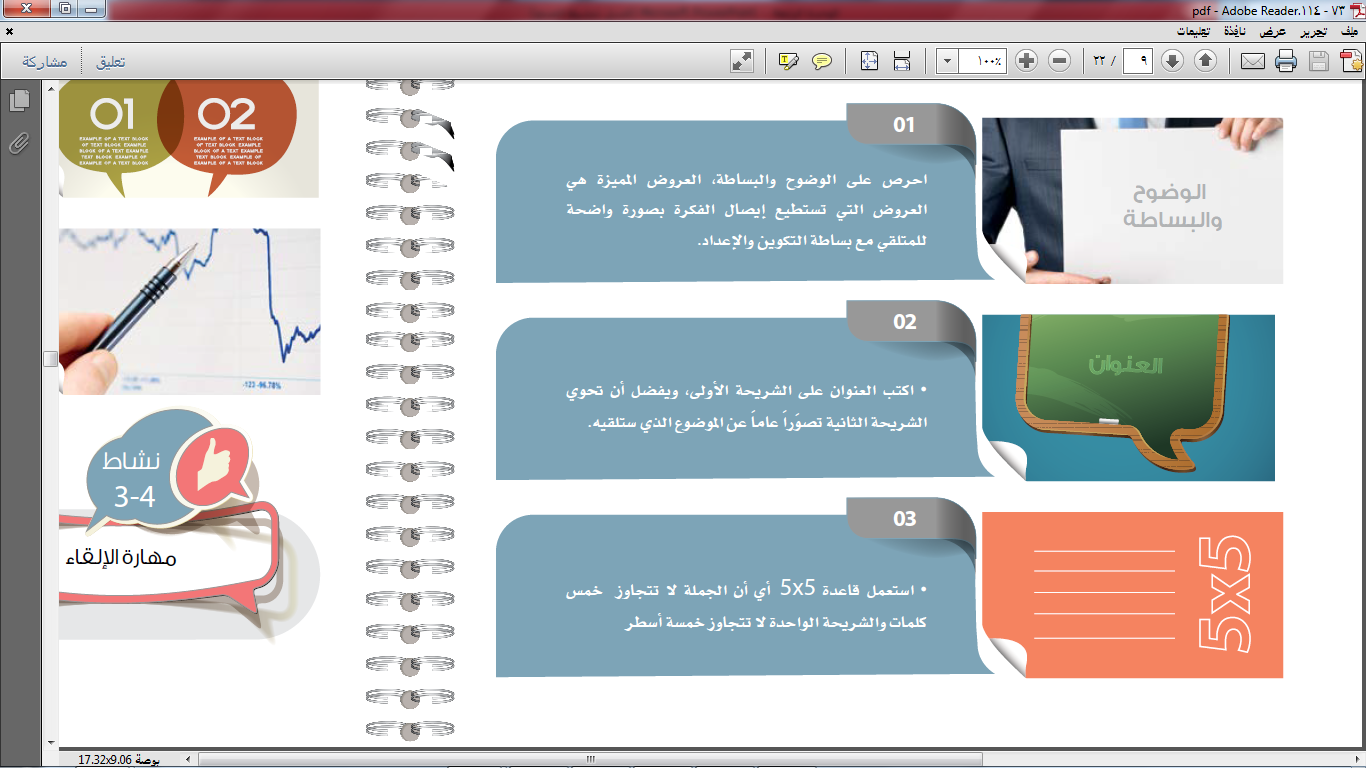 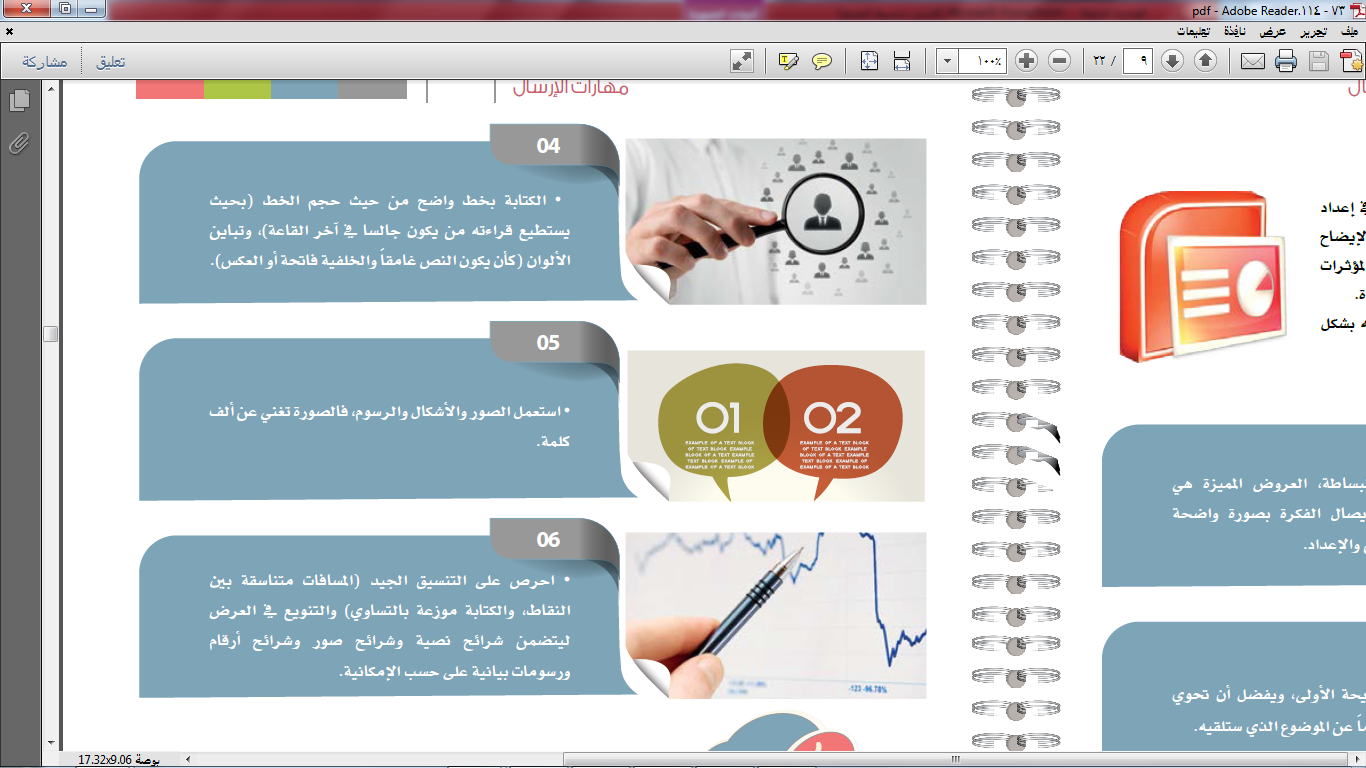 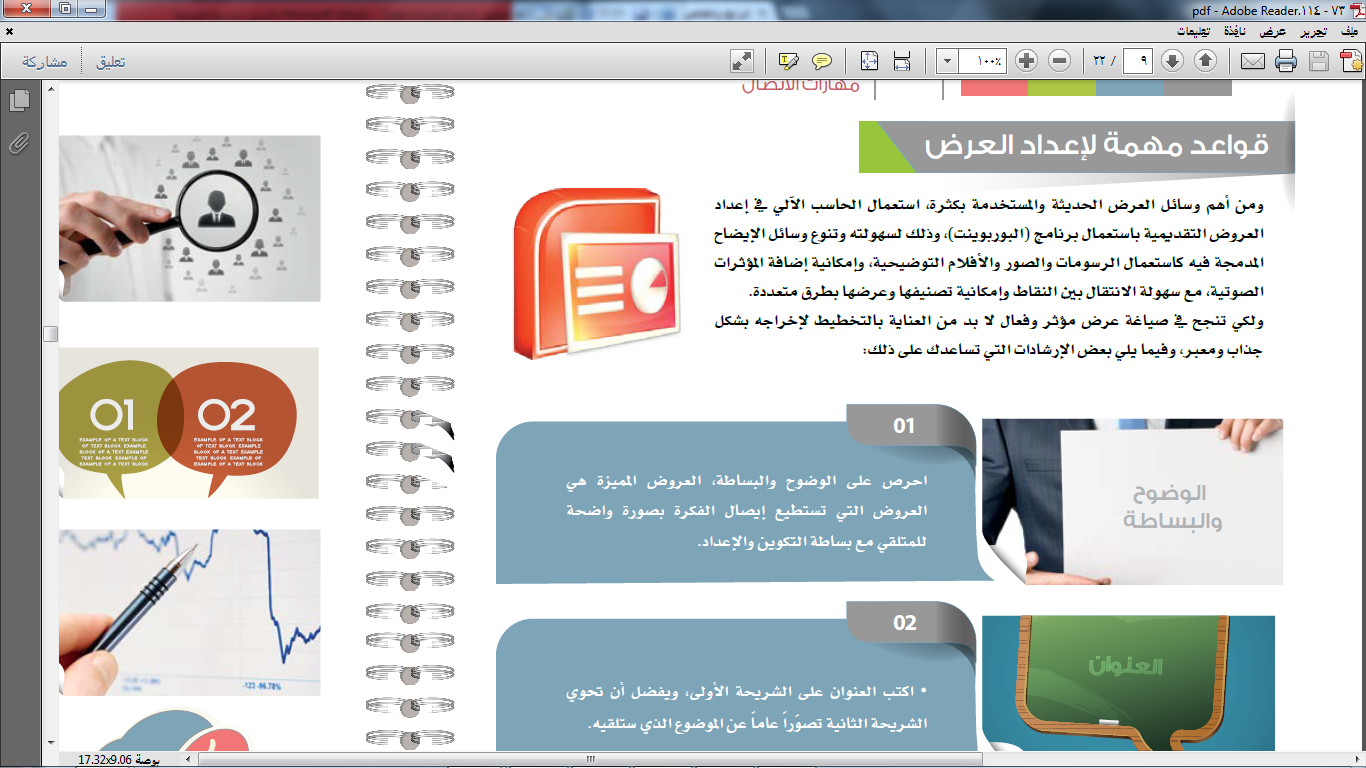 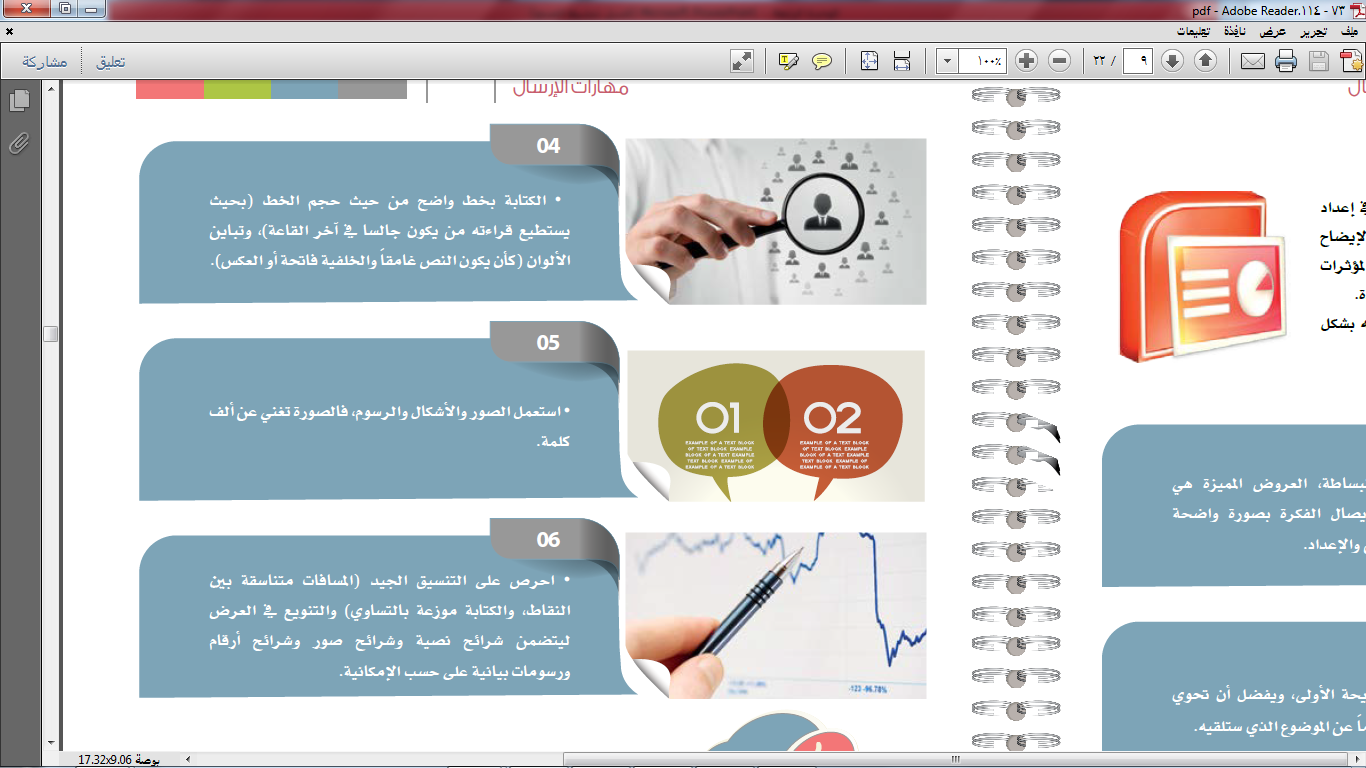 الاتصال اللفظي المكتوب
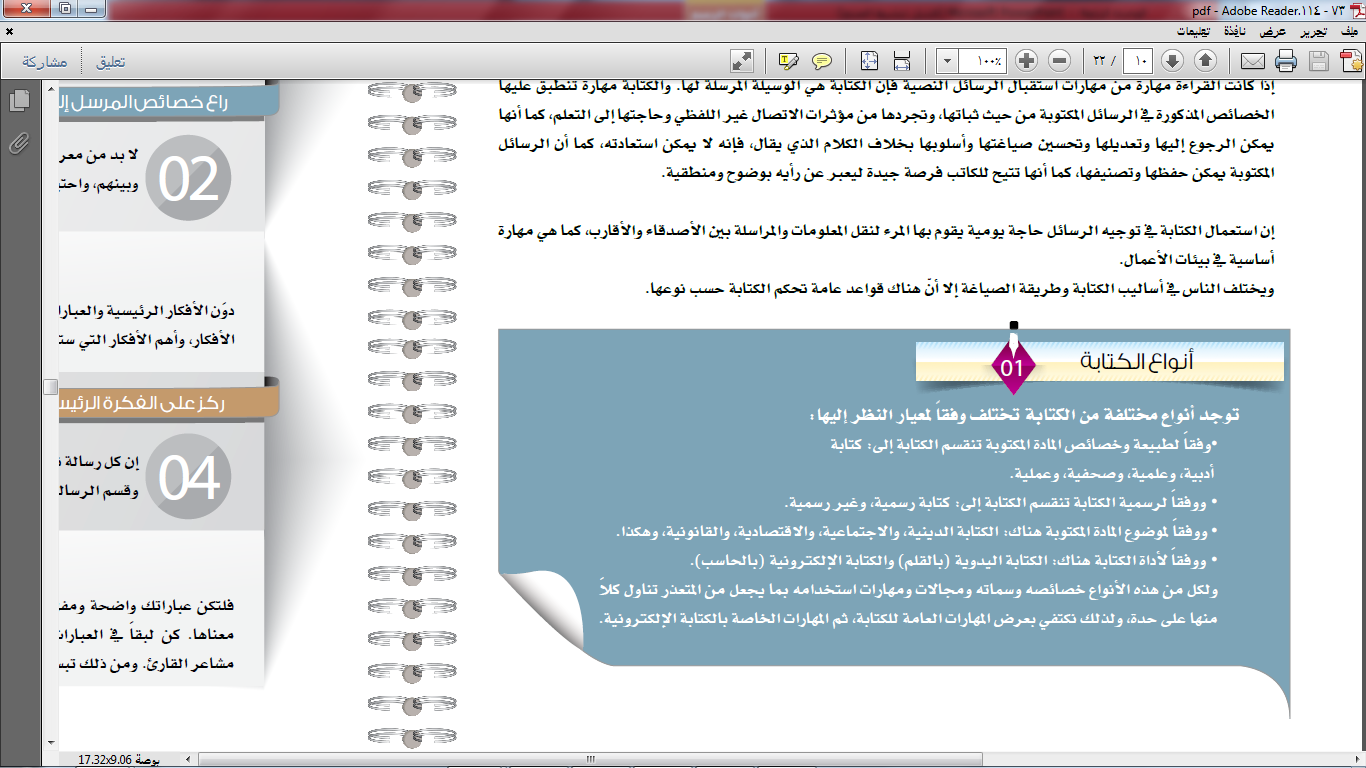 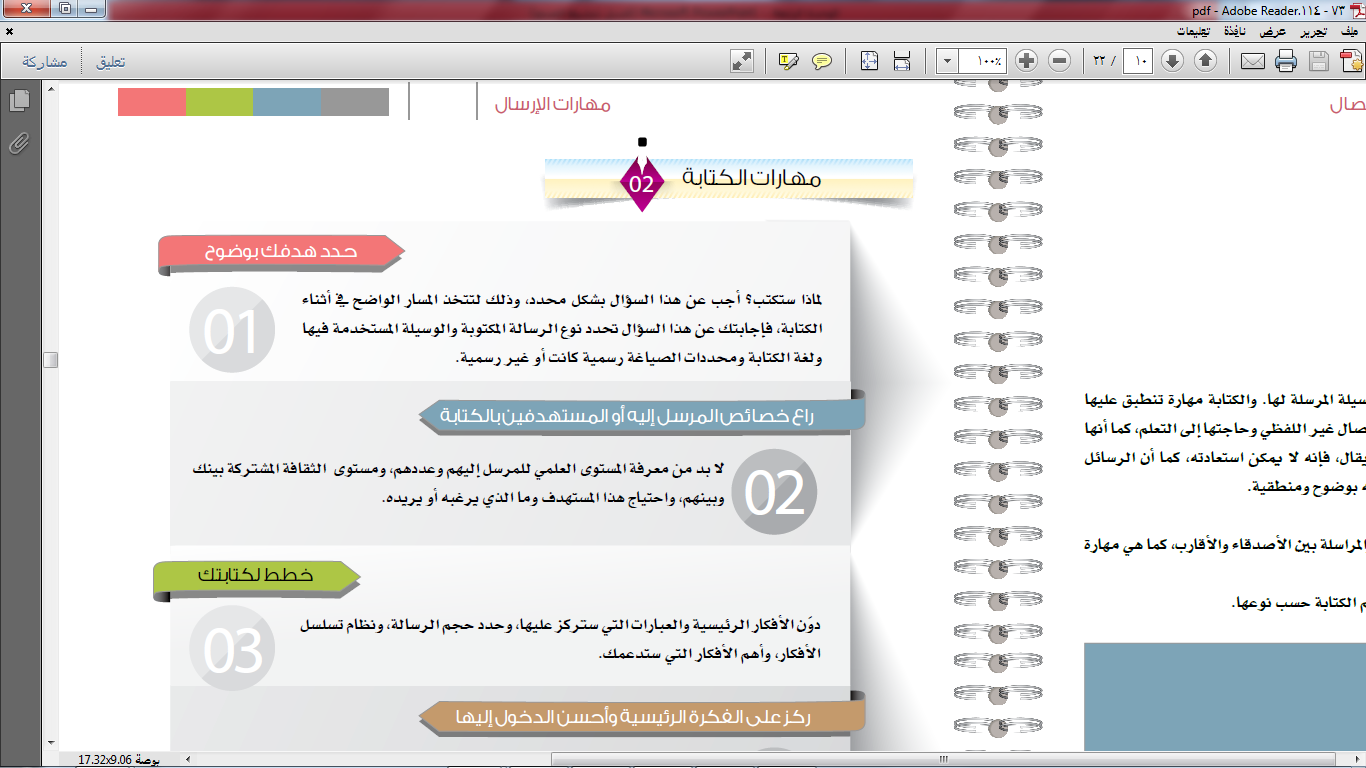 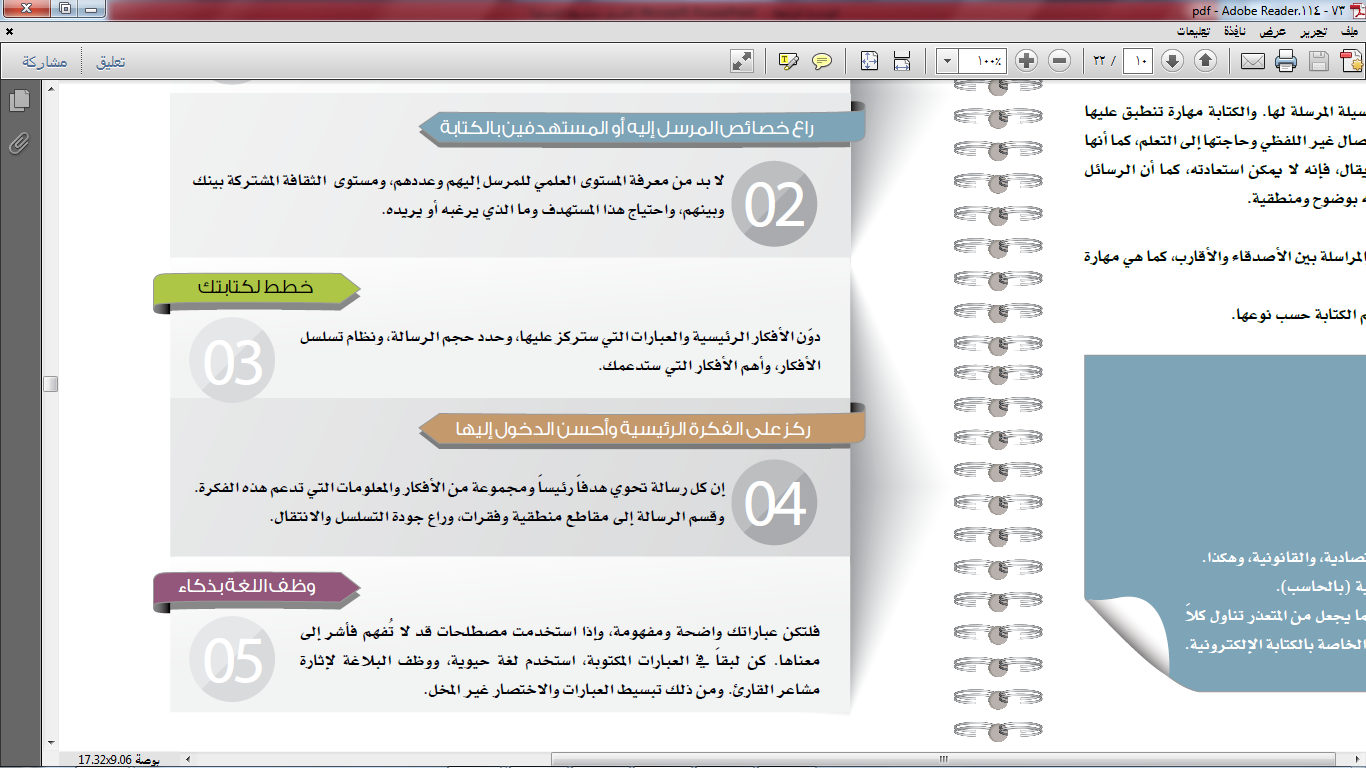 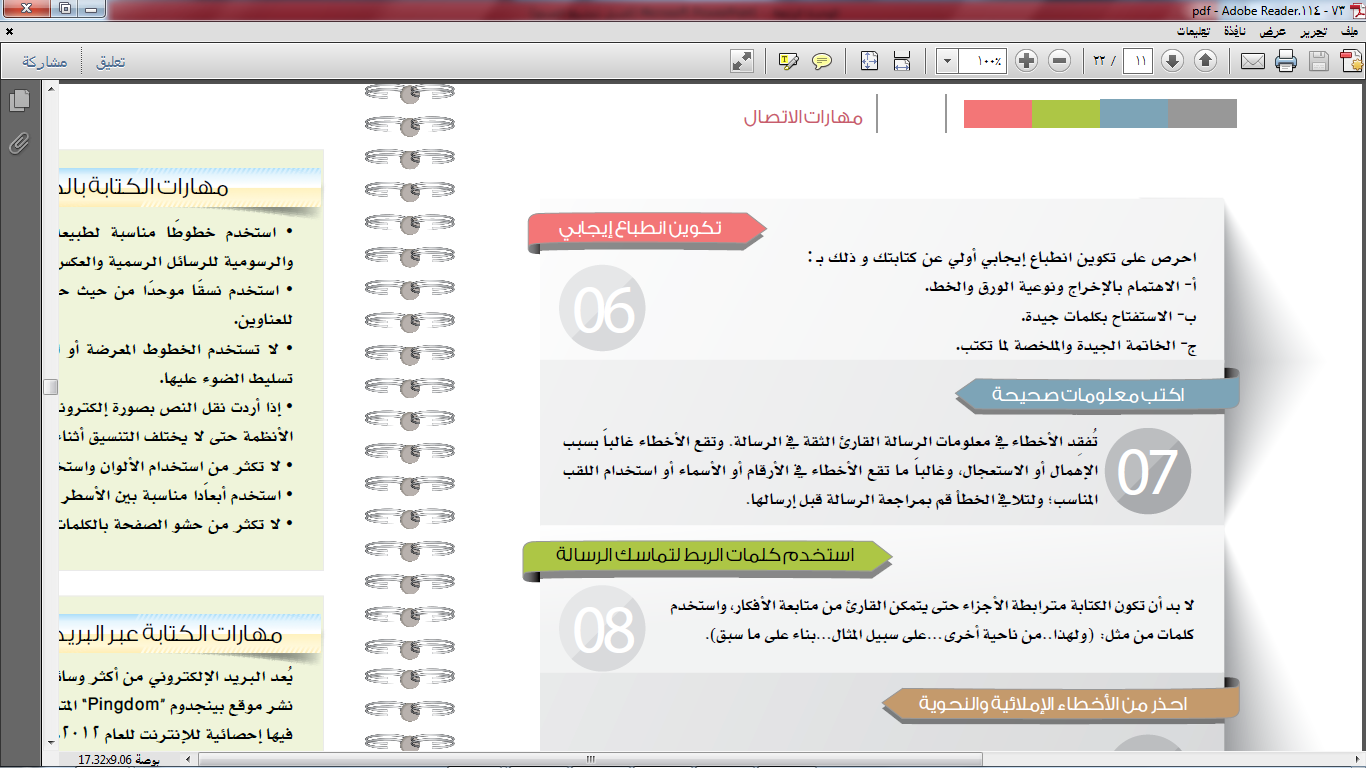 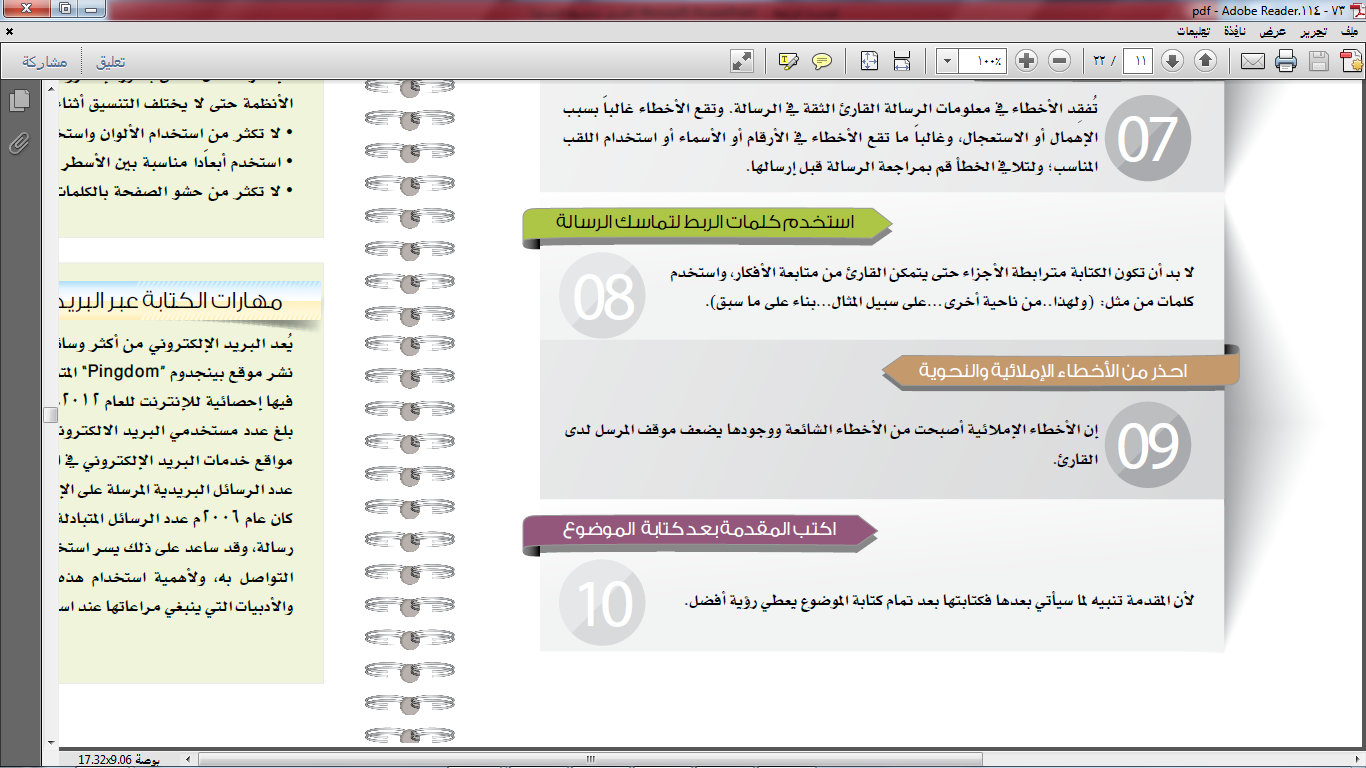 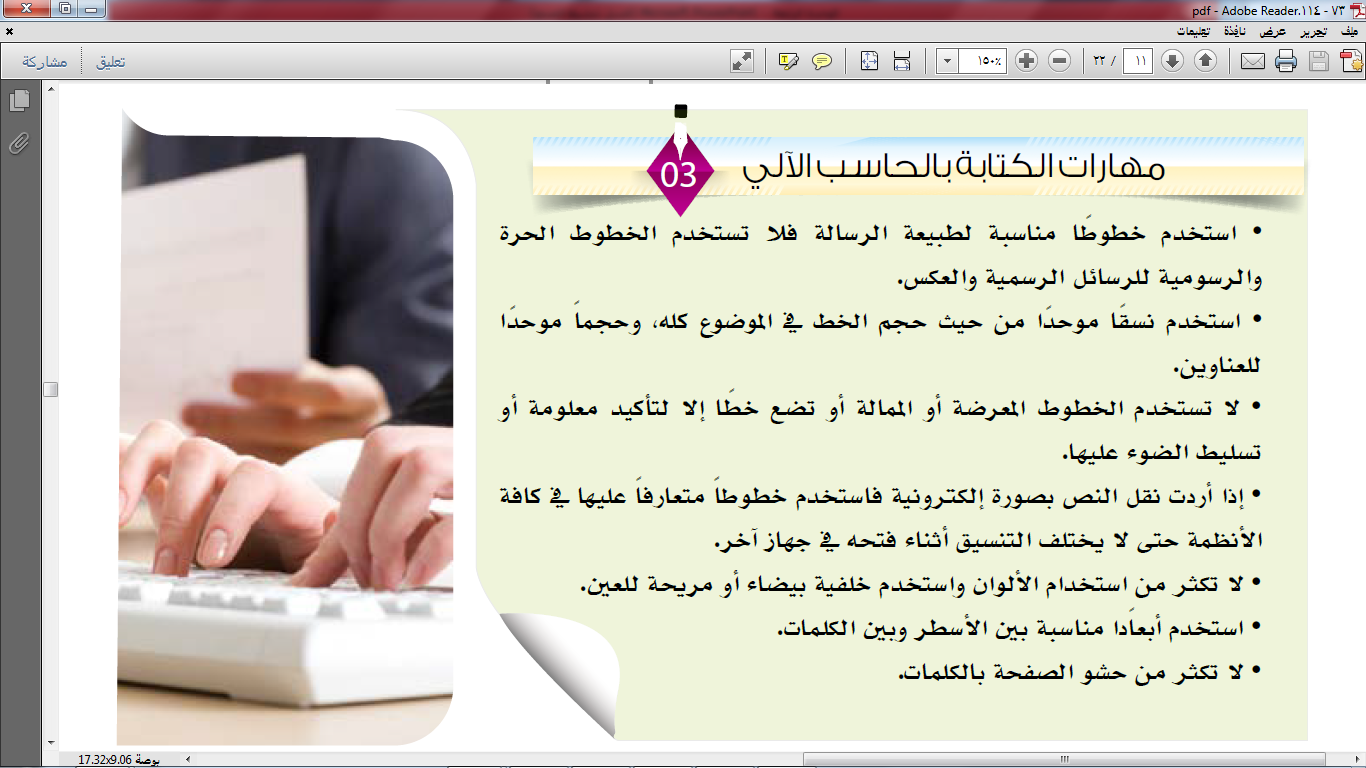 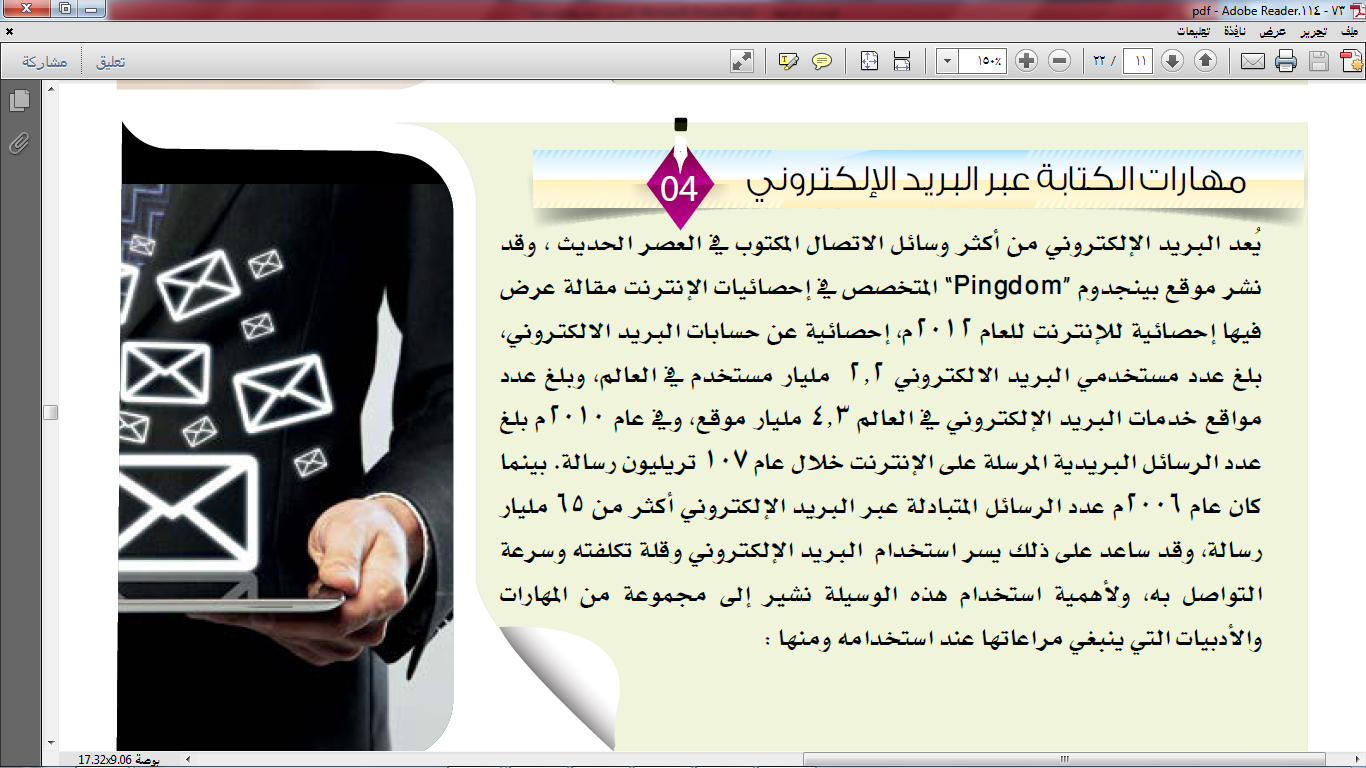 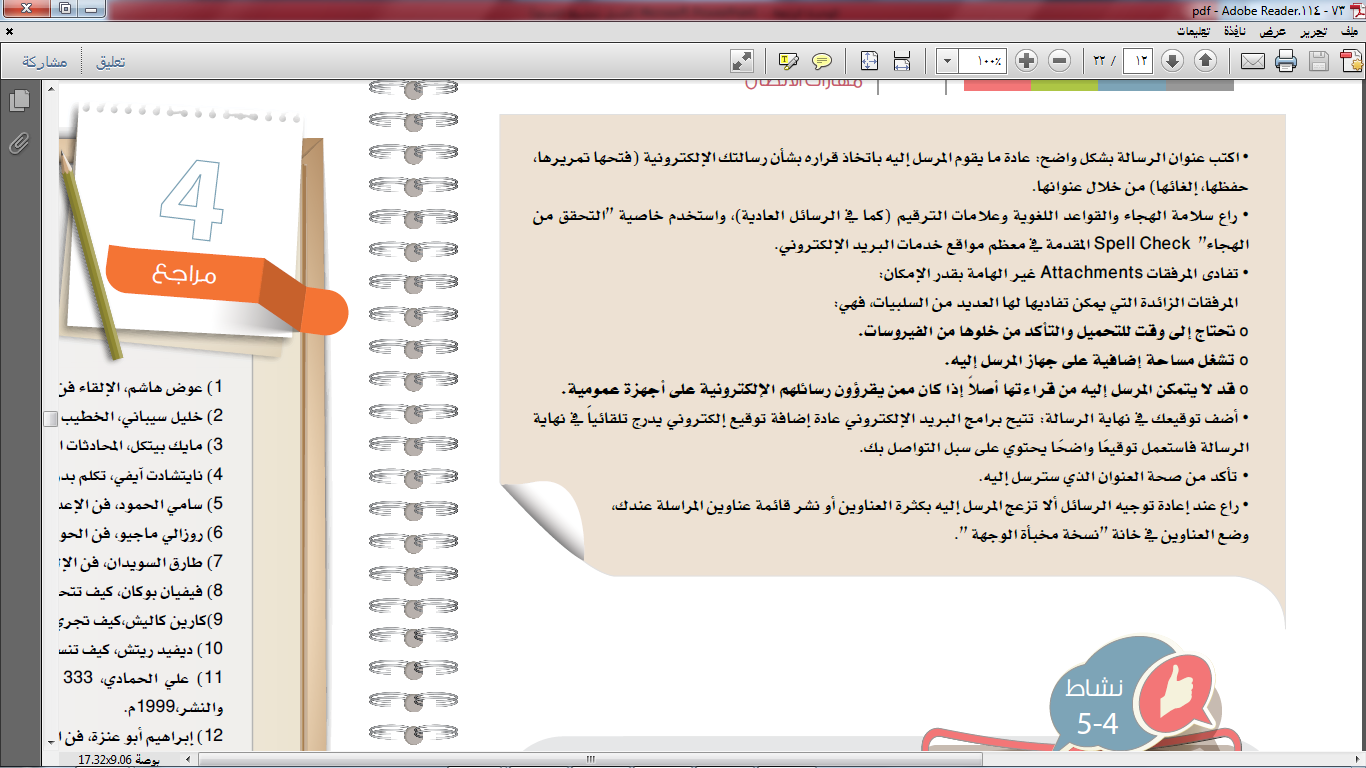 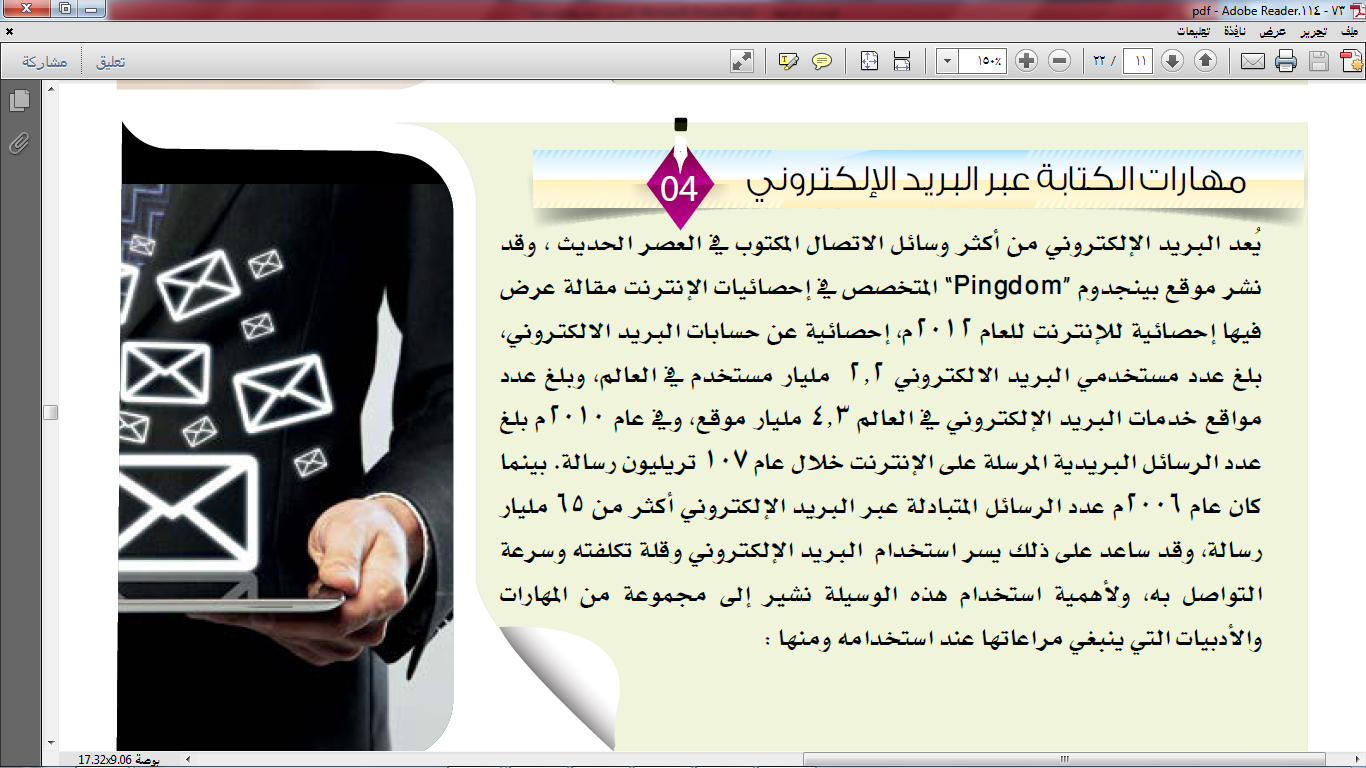 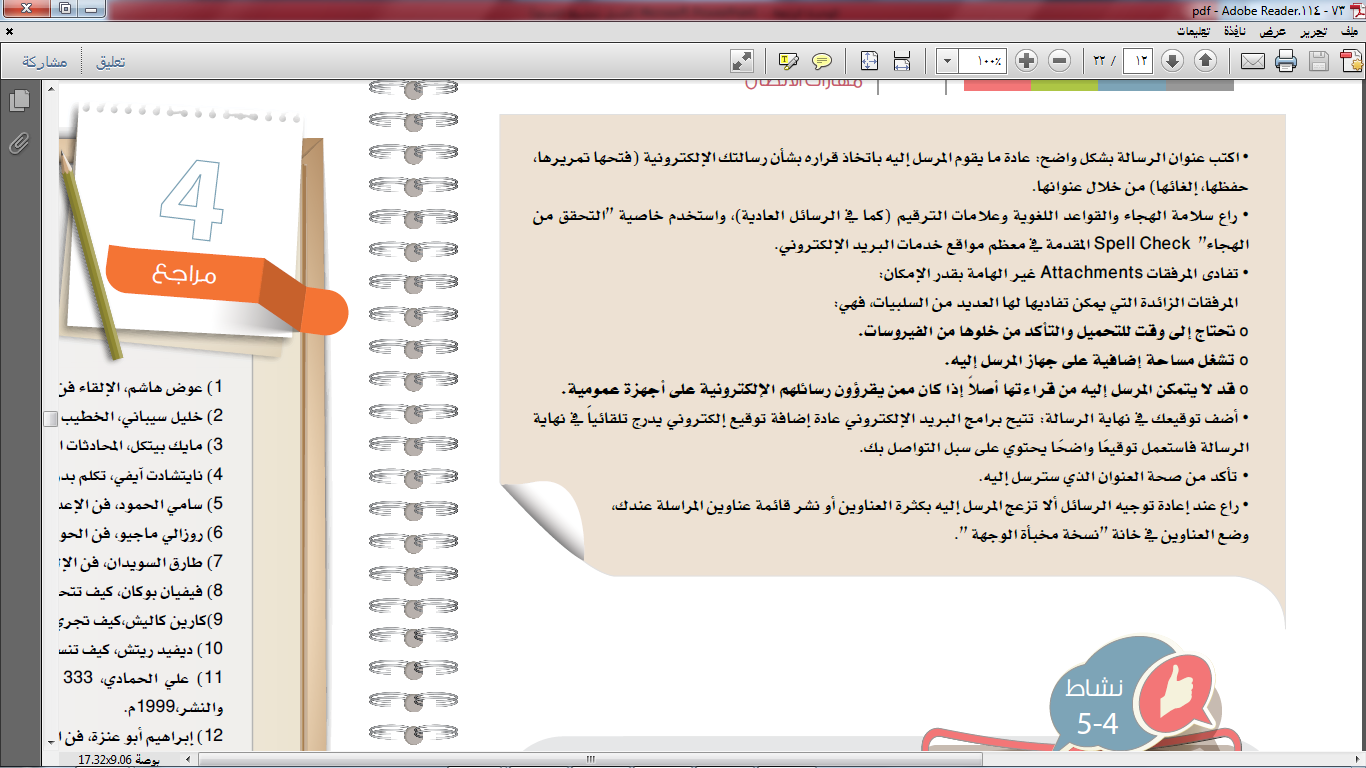 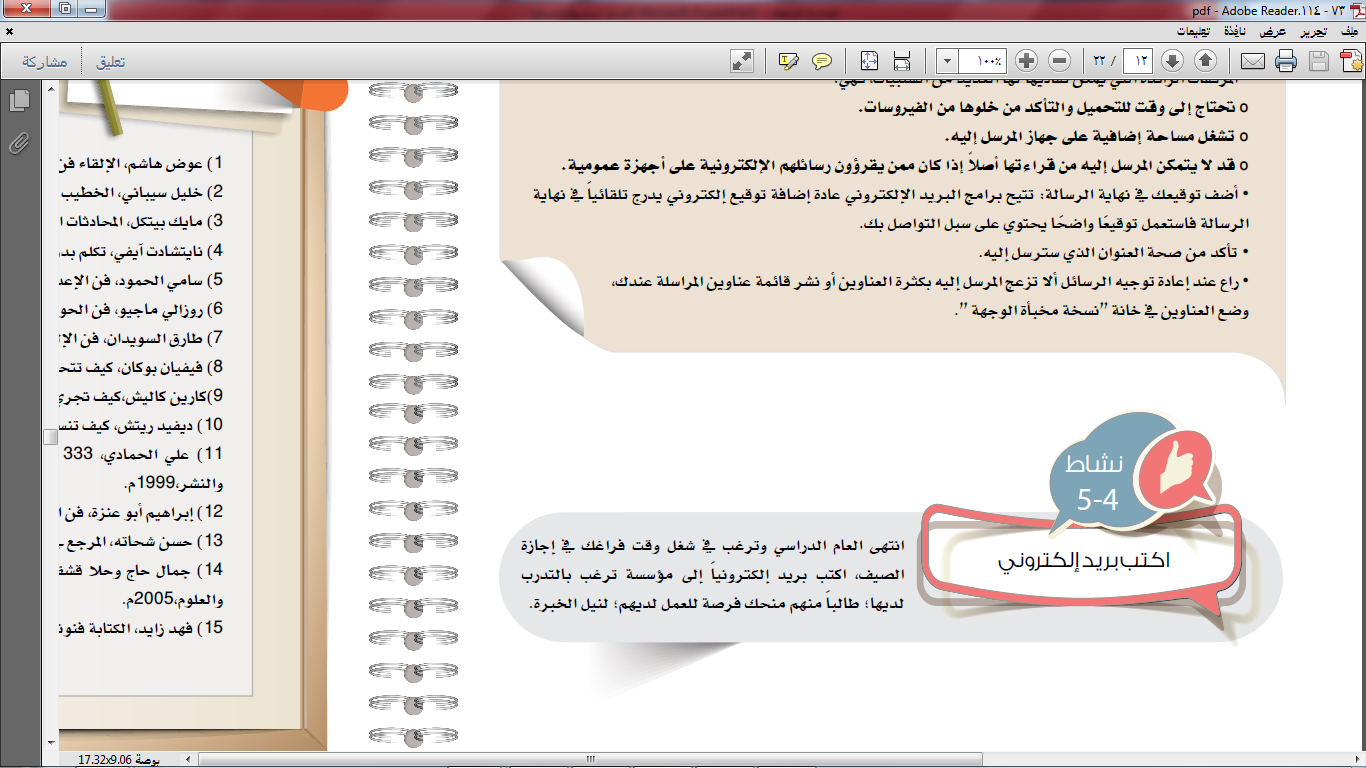